Introduction of 3D(Gloview) analysis program
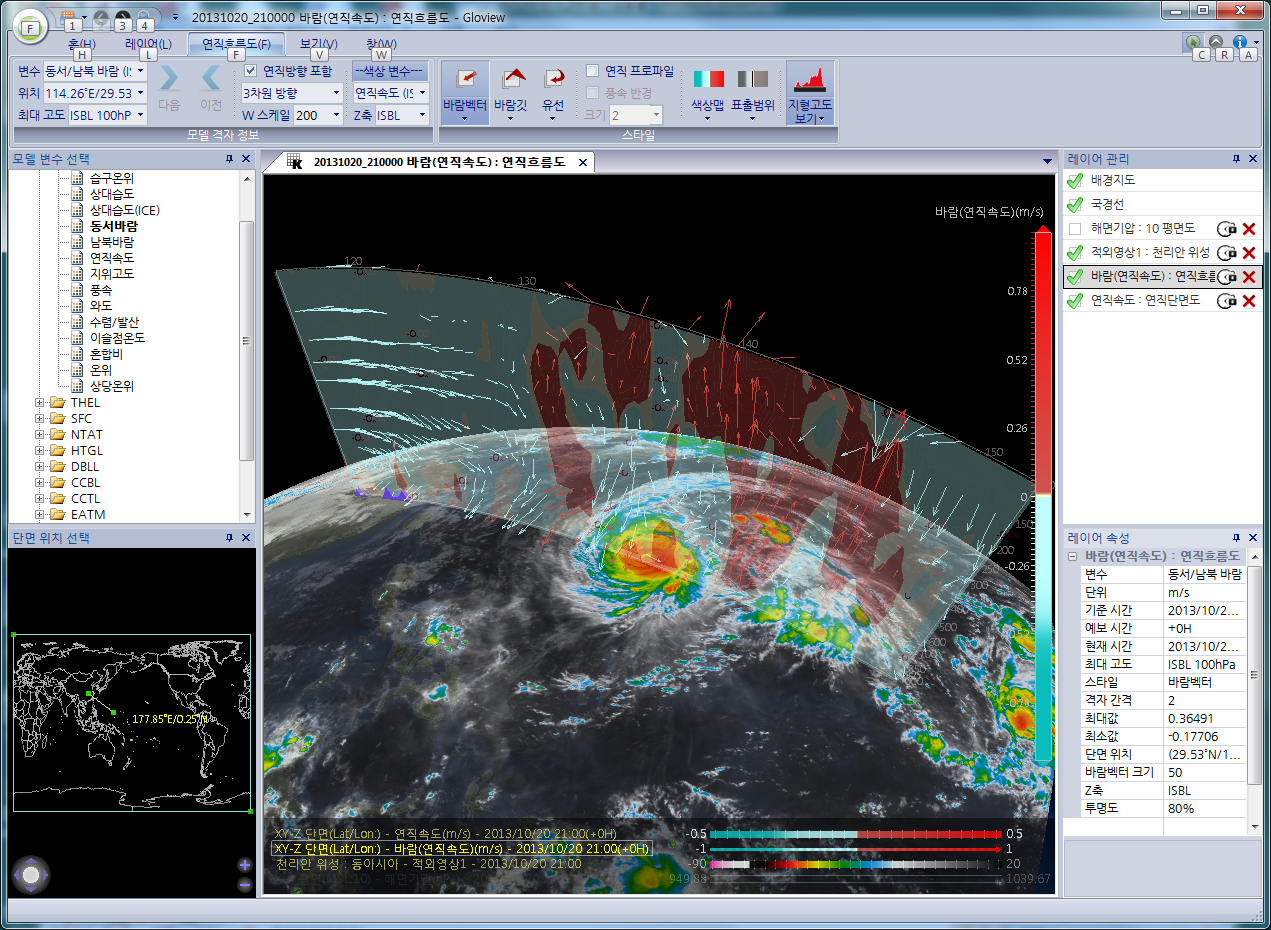 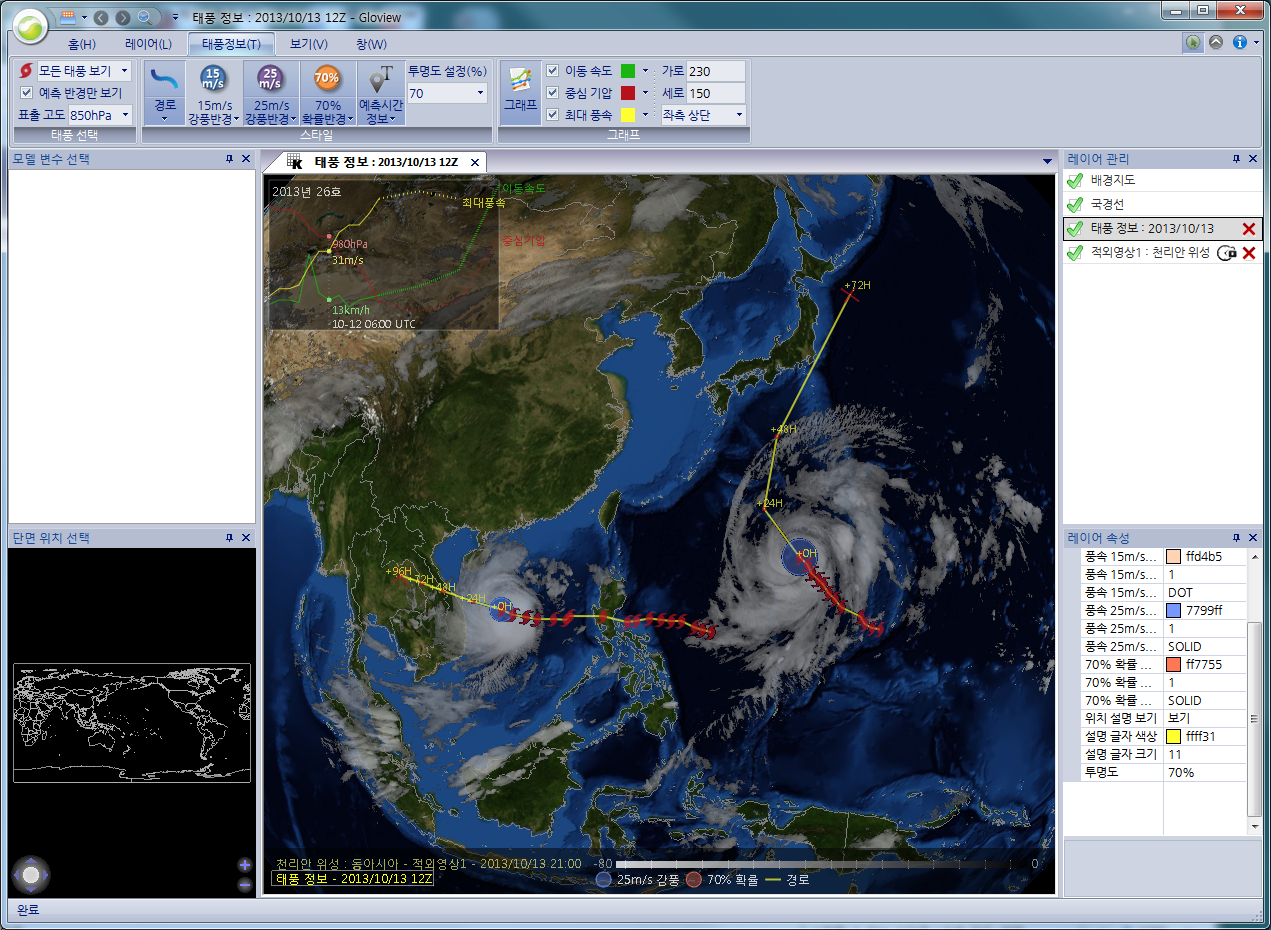 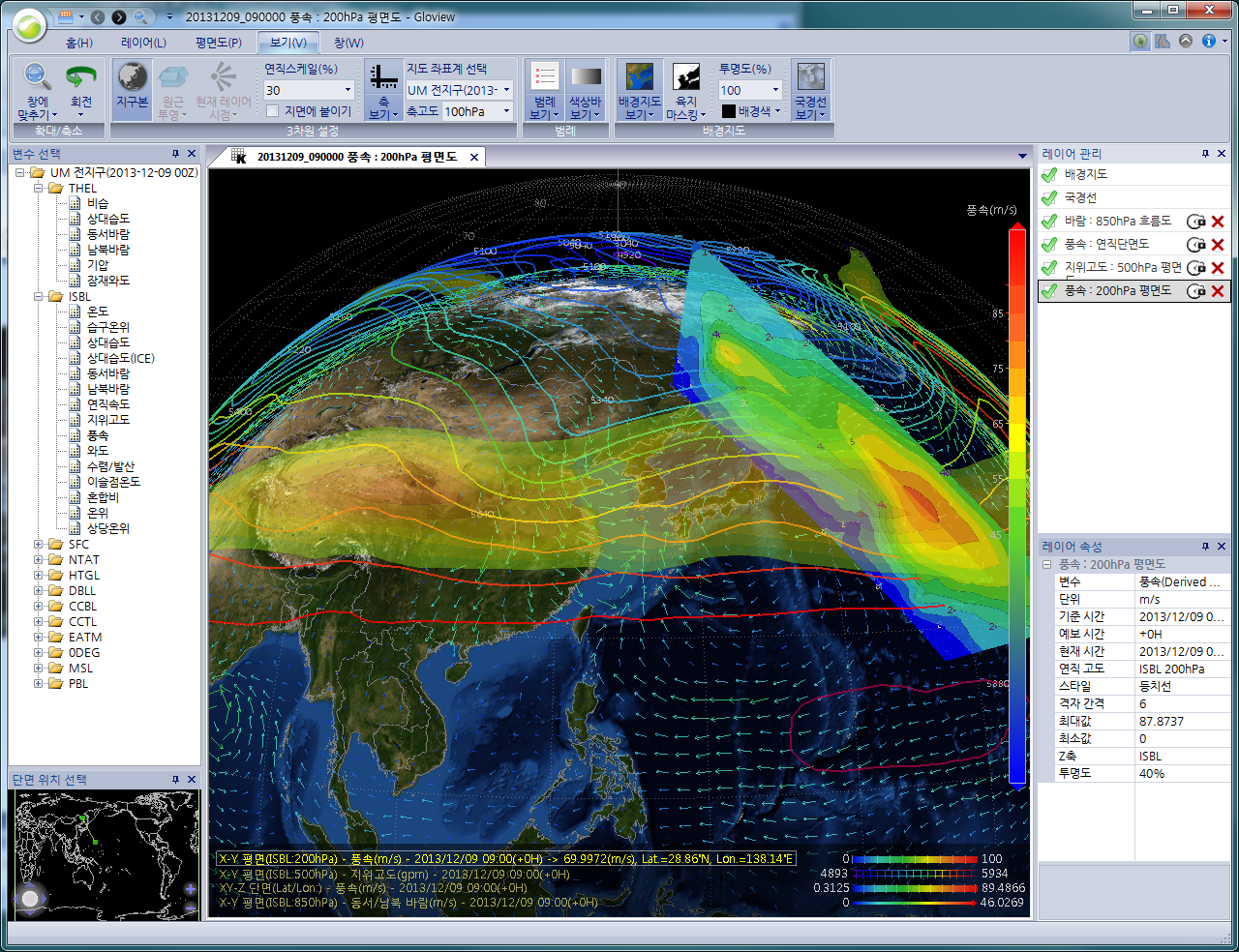 Han, Sang-Un. High Impact Weather division, Forecast bureau, KMA
3D visualization tools
2D
GrADS, NCL, GMT, FAS, AWIPS,  …

3D
VAPOR, IDV, Vis5D, VisAD, openDX, …
IDL, Matlab, vGEO, …
d3d
Ex) 3D visualization
Heavy rain of south coastal(7. ’09)
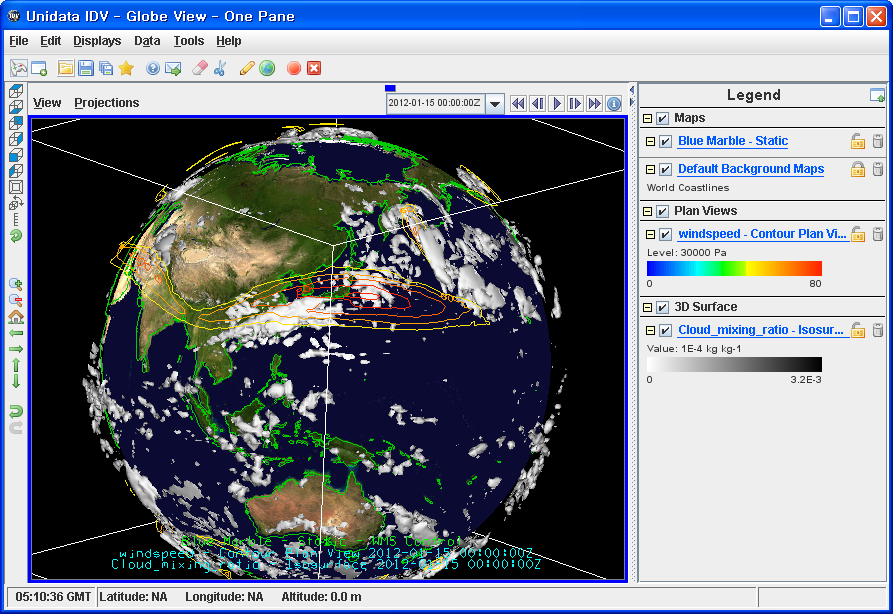 IDV
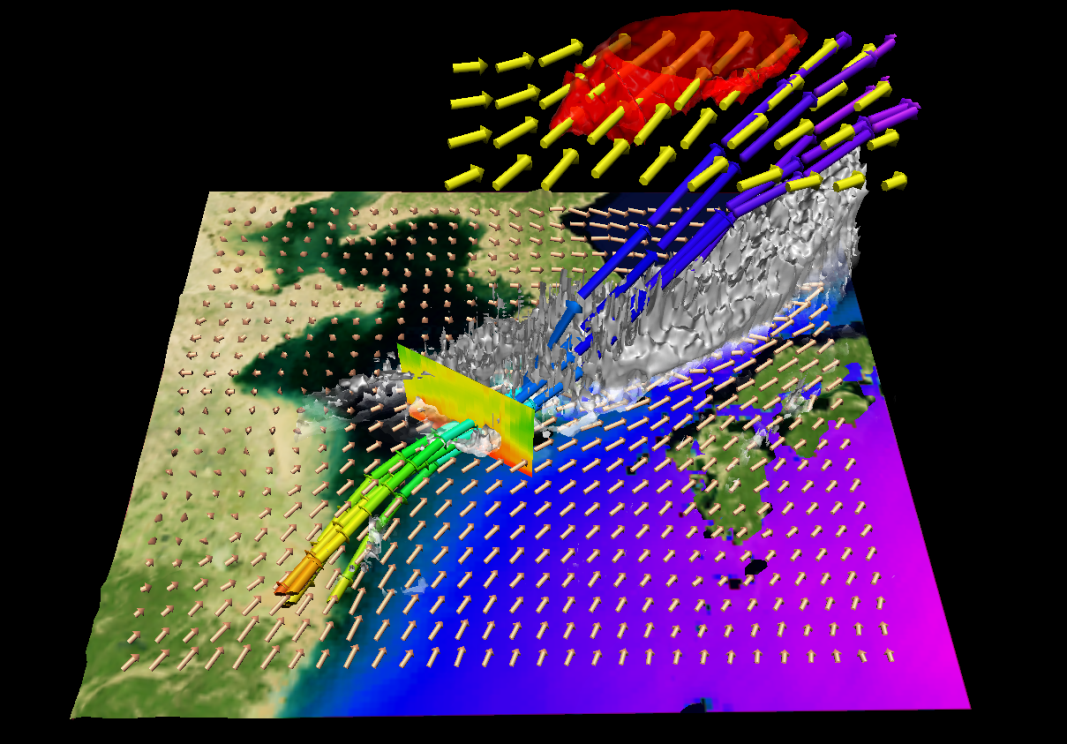 VAPOR
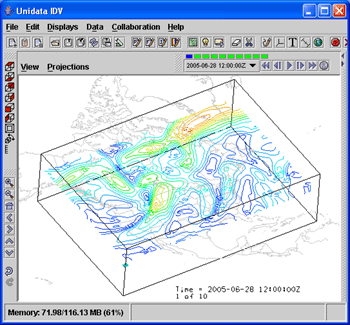 Limited use from specific model
Hard to control, resource problems
It is useful to model experts rather than forecaster
Not easy
Background
3-D display than 2-D is advantage to do intuitive weather analysis

Use numerical model and observation data

Easy and useful functions

Detail analysis all over the world

We have developed 3D visualization application “Gloview” for 2 years(2011~2012)
Introduce of Gloview
Can change the display angle and direction like ‘google earth’

Gloview is the PC-based running system

if you save model and observation data through FTP, you can perform analysis you need
contents
Numerical model : unified model(global, region, local) , ECMWF
formation : isobaric field(3D), isentropic field(3D)
Observation data : GTS ground, upper level
satellite : infrared, water vapor, visible, etc. total 15
Typhoon information : past, now, prediction
Skew T log P : GTS, model points
Trajectory : isobaric field, isentropic field
2D plain, vector, vertical section
Derived variable : vorticity, div&convergence, etc.
Layer “Gloview”
UM model
Ecmwf model
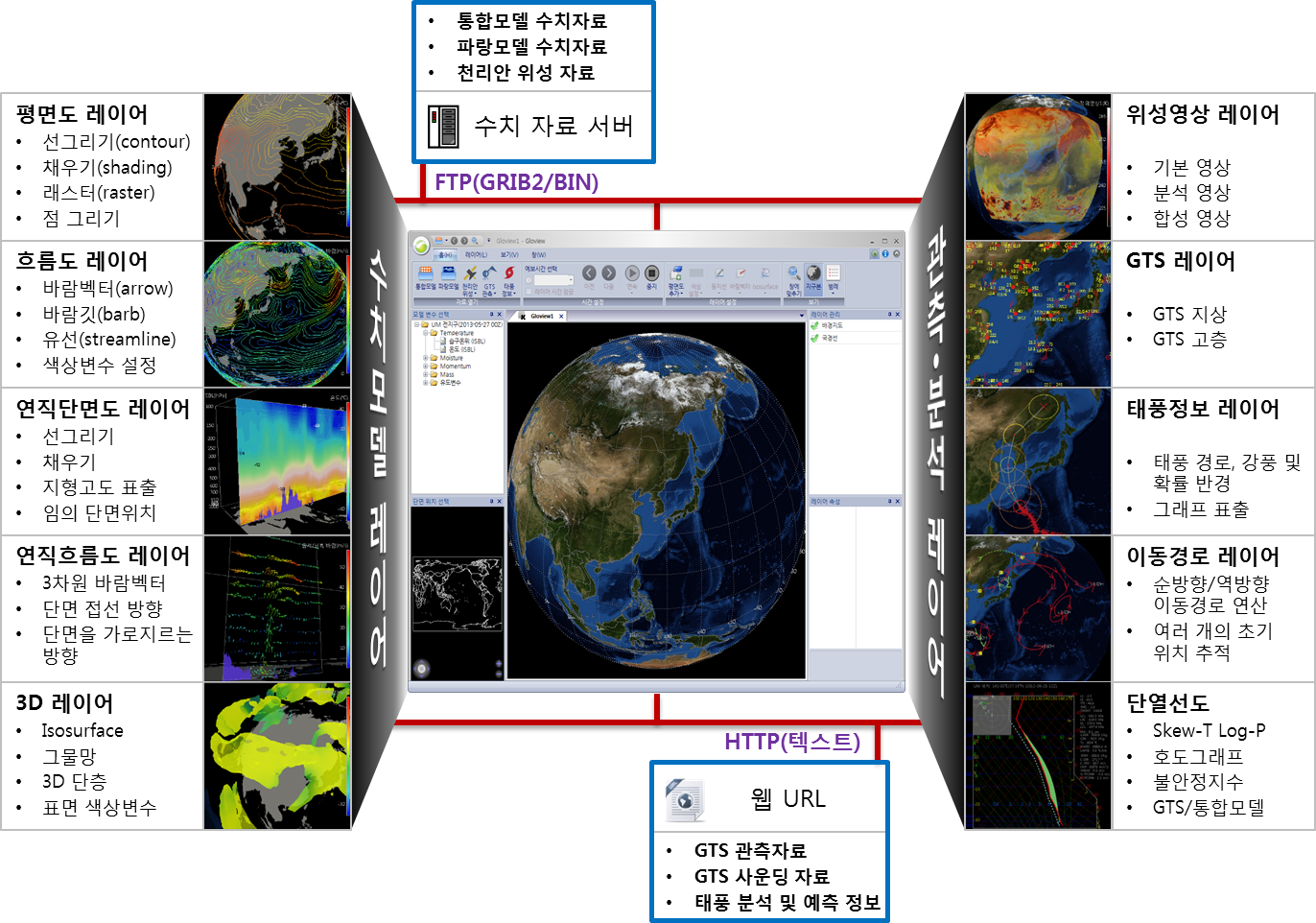 Model data layer
observation data layer
Plain layer
COMIS
streamline layer
Cross section layer
URL
Gloview display
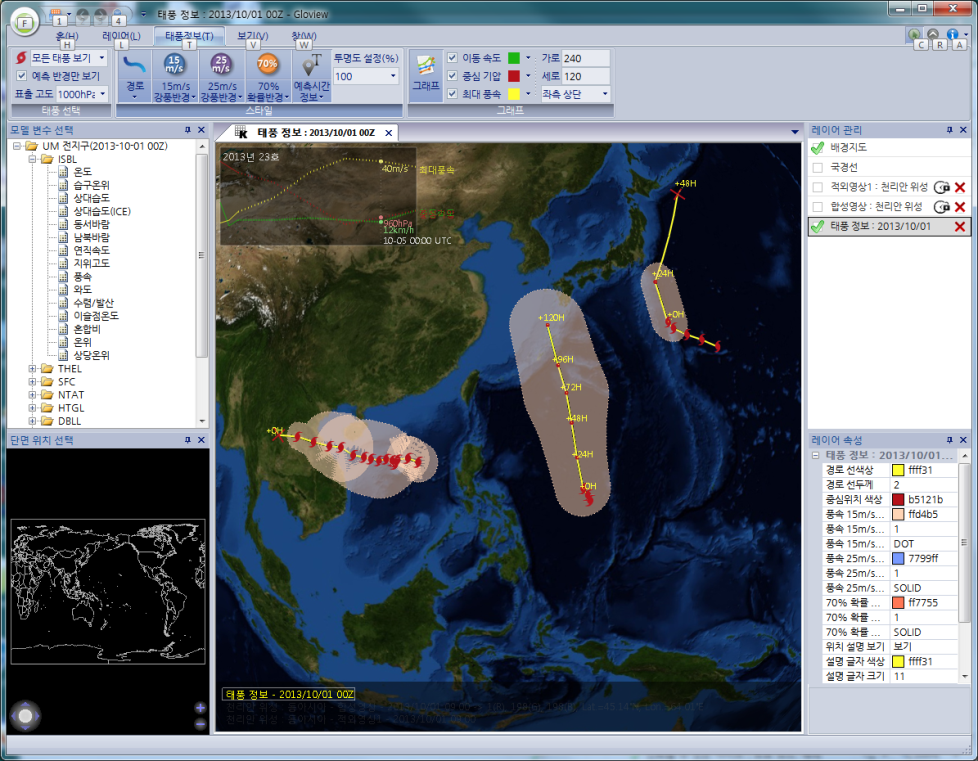 typhoon
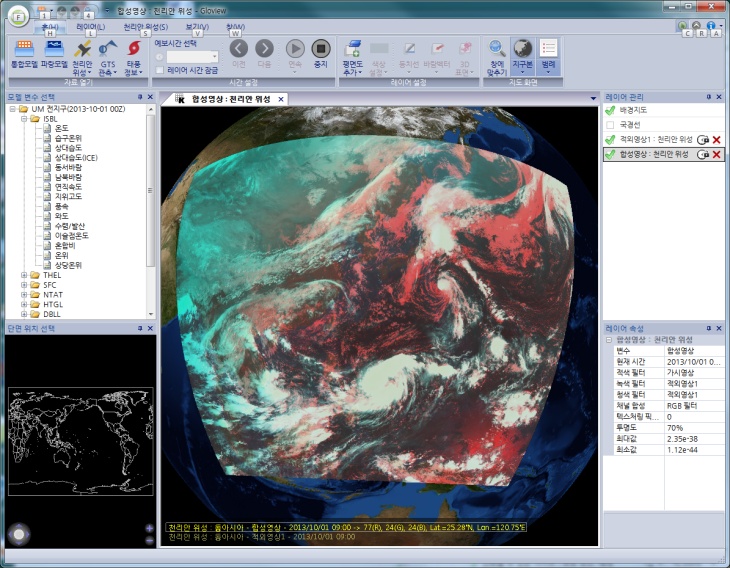 satellite
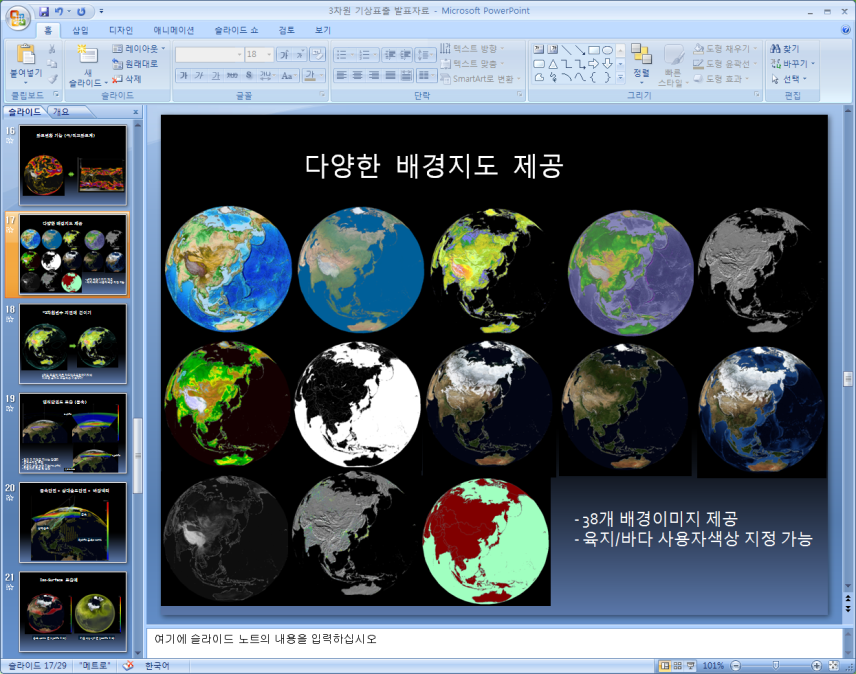 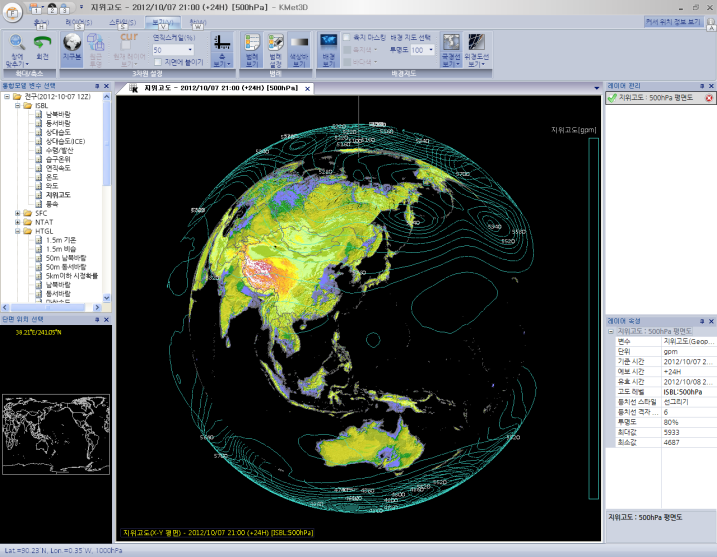 Background map
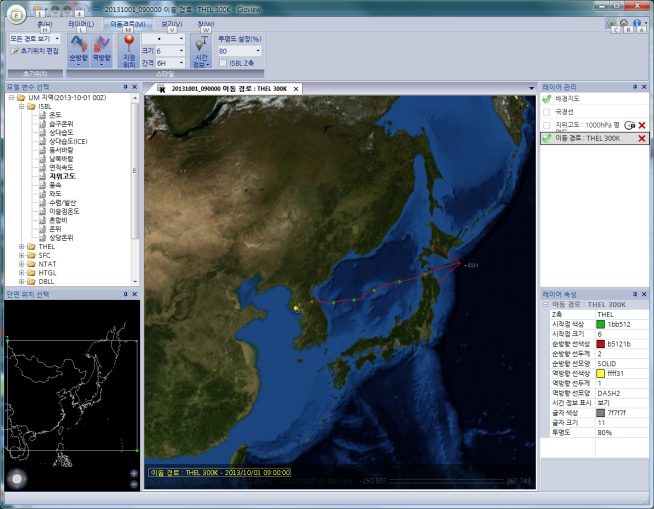 route
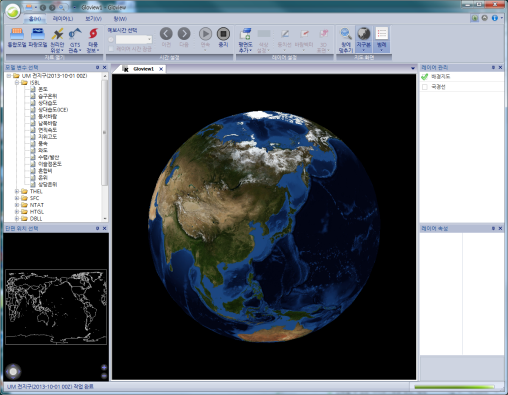 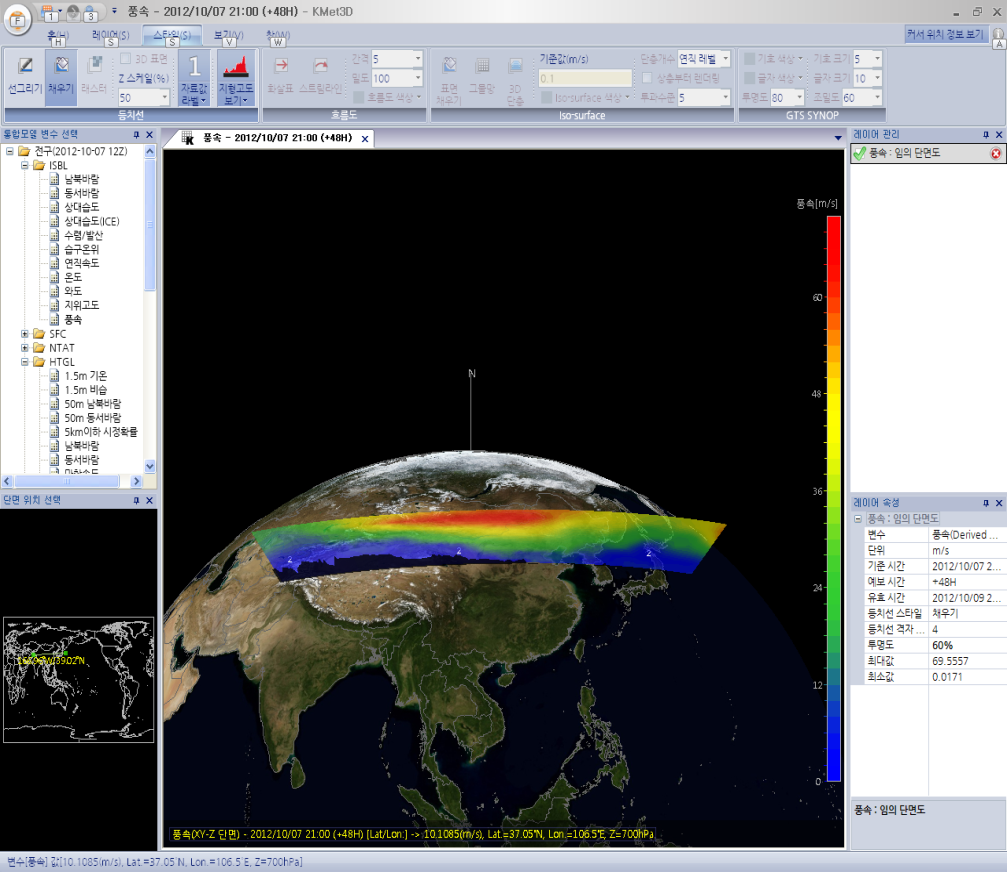 model
(global,
Region,
local)
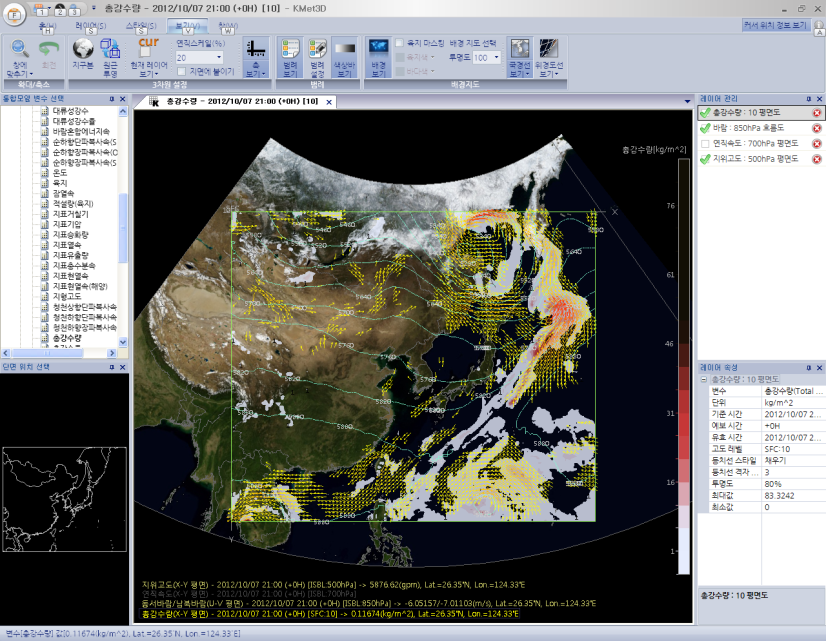 Vertical section
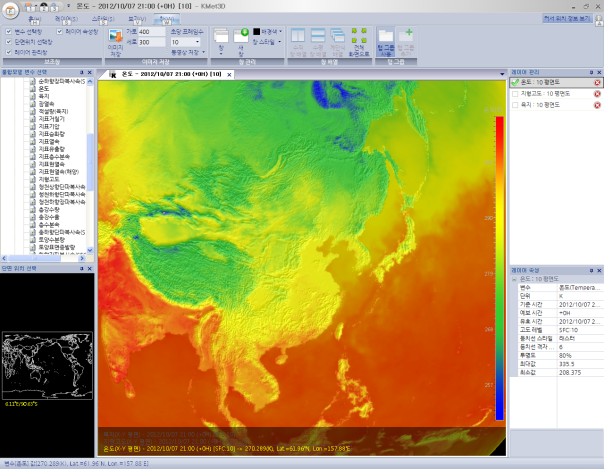 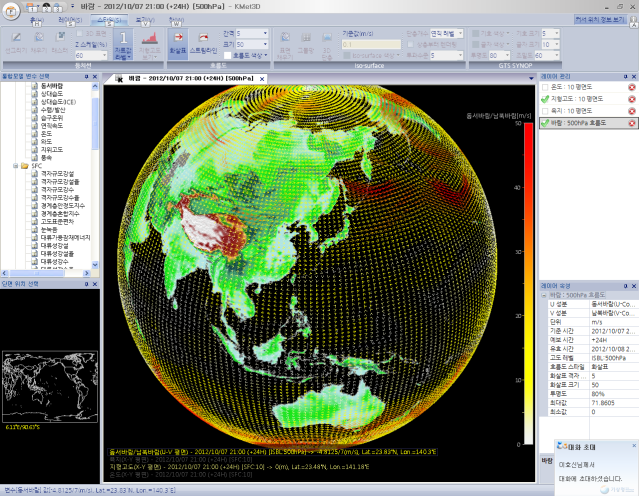 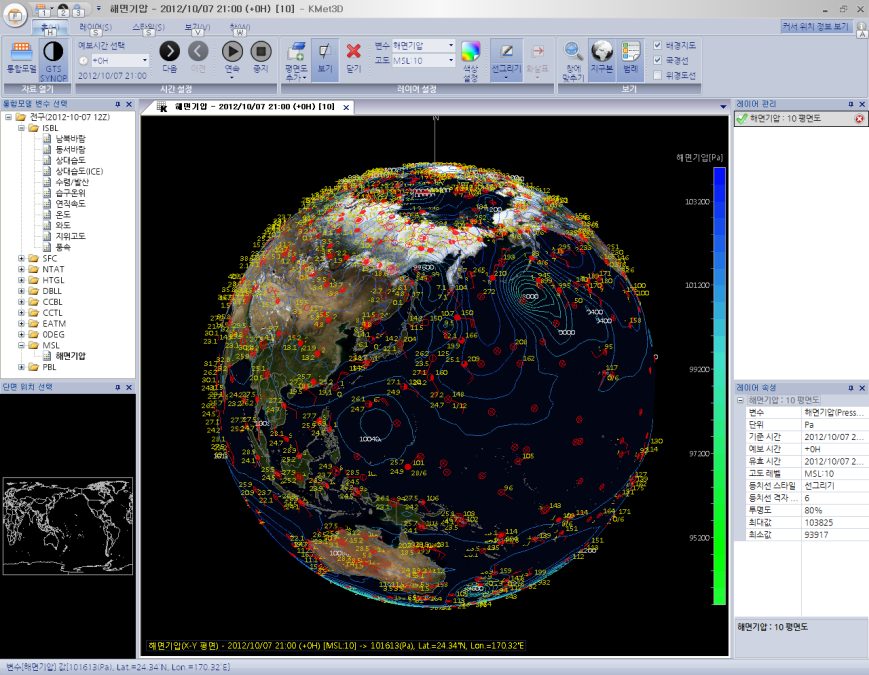 GTS
(ground
Upper level)
Plane field
Wind vector
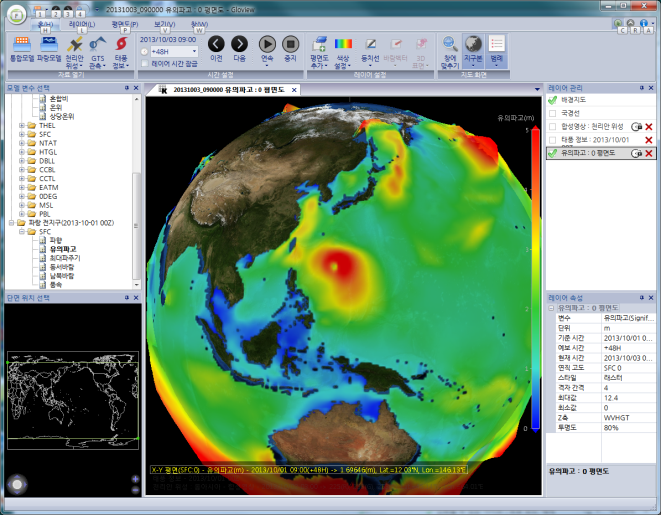 Wave(global, res지역)
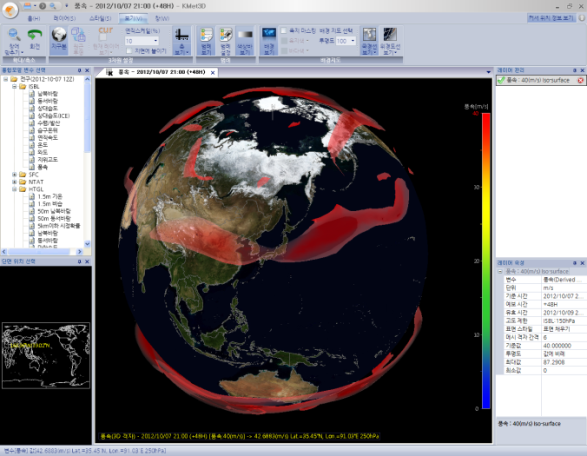 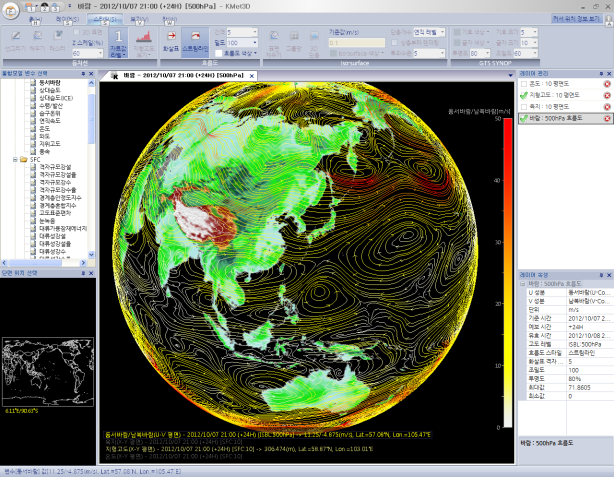 Stream line
Iso surface
Use all elements of UM model
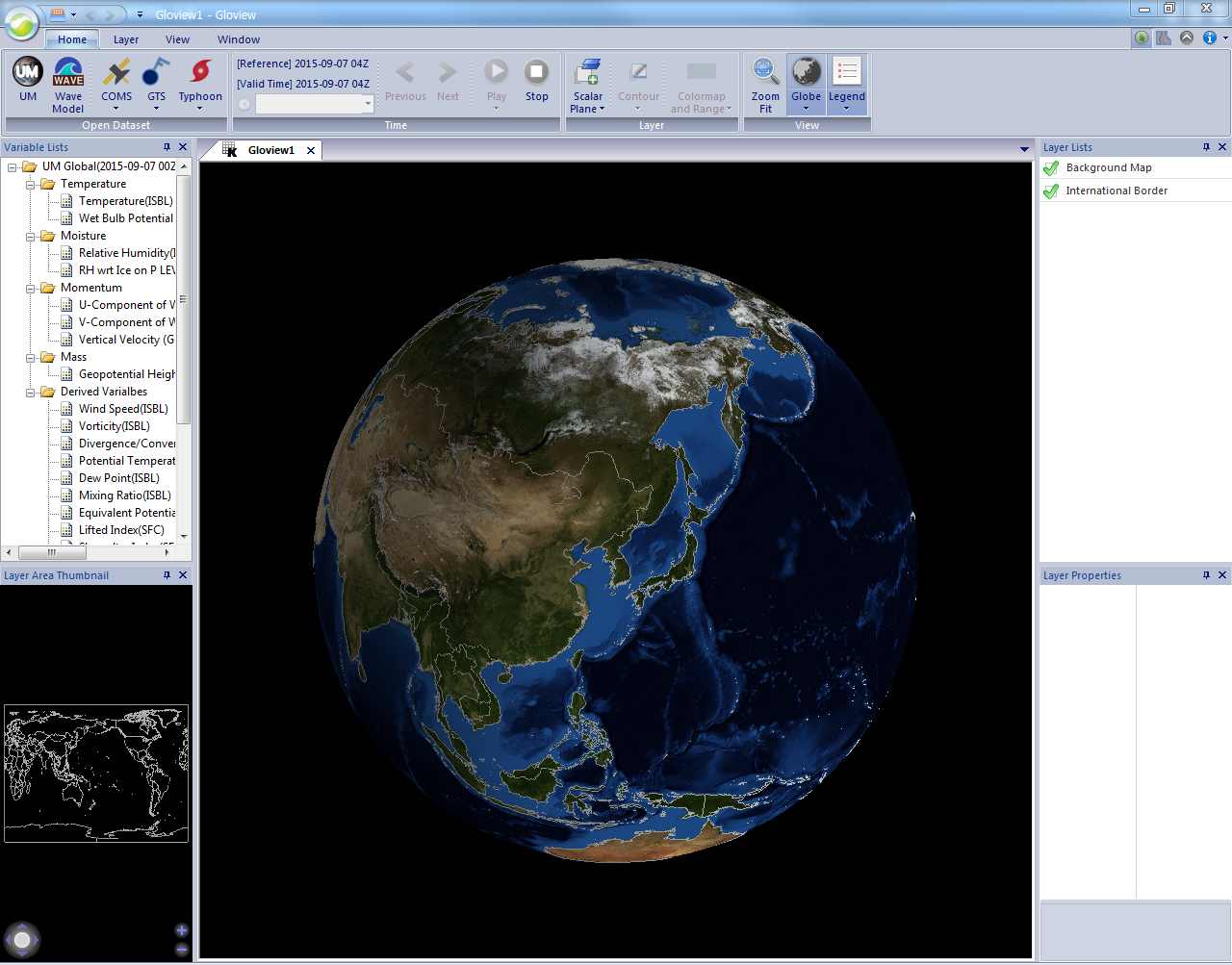 Composition of menu
①  Main menu
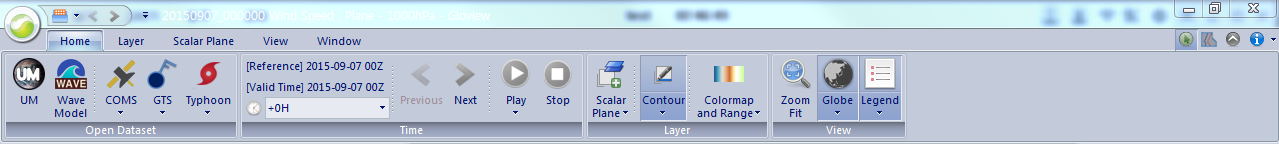 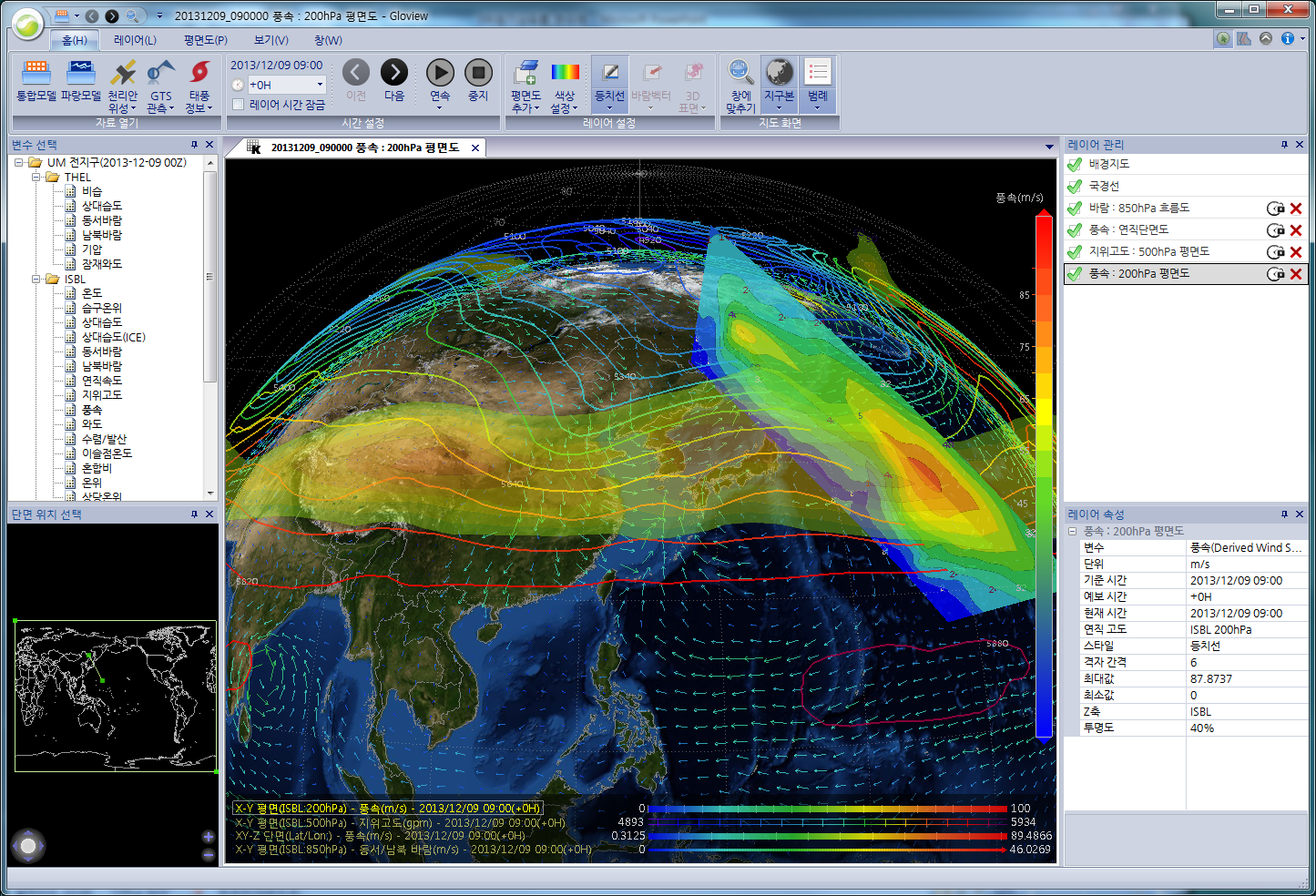 ④main display
⑤ layer management
② variable
⑥ layer correction
③ position of cross section
Background maps
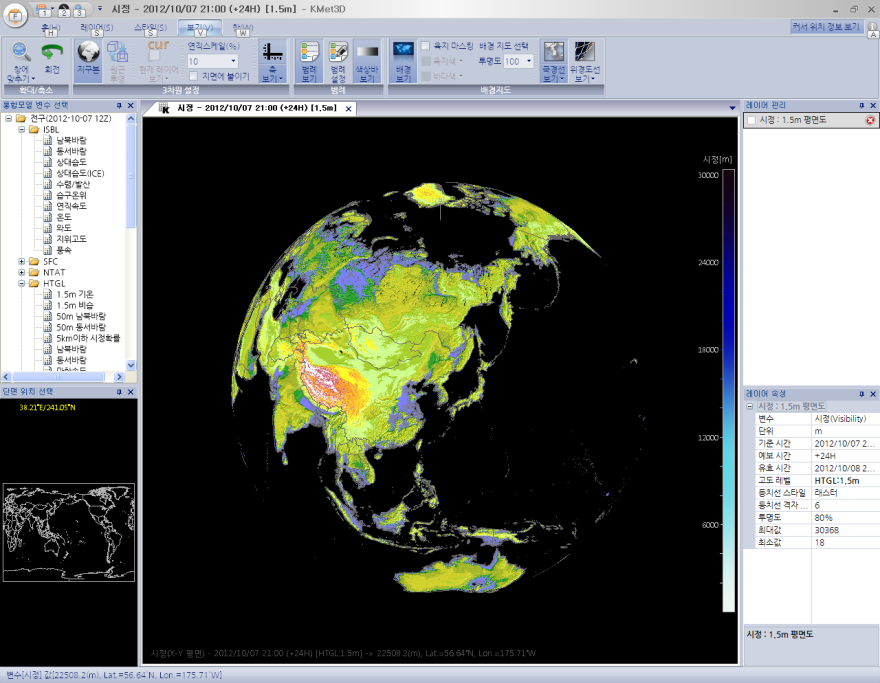 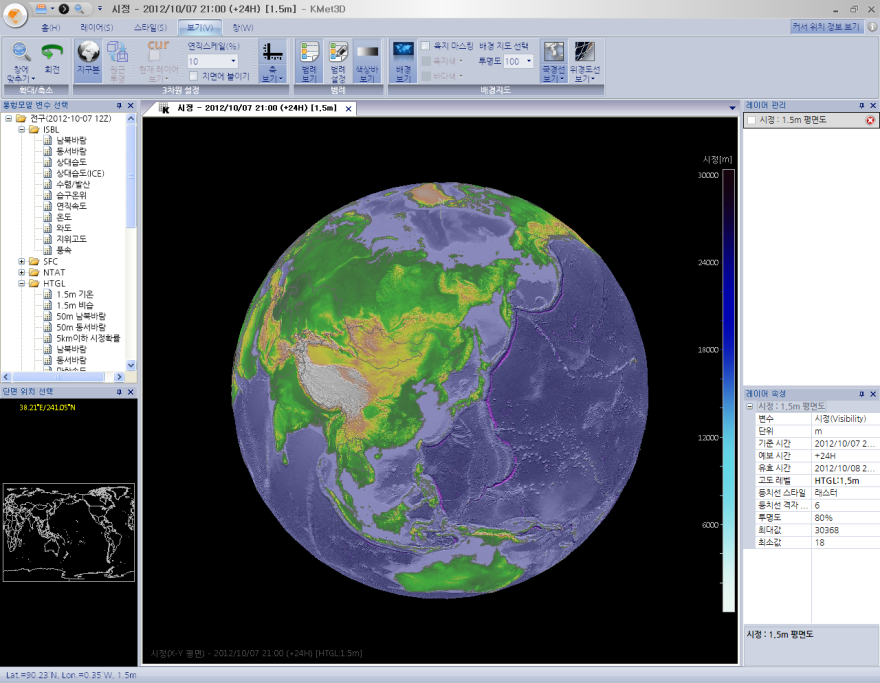 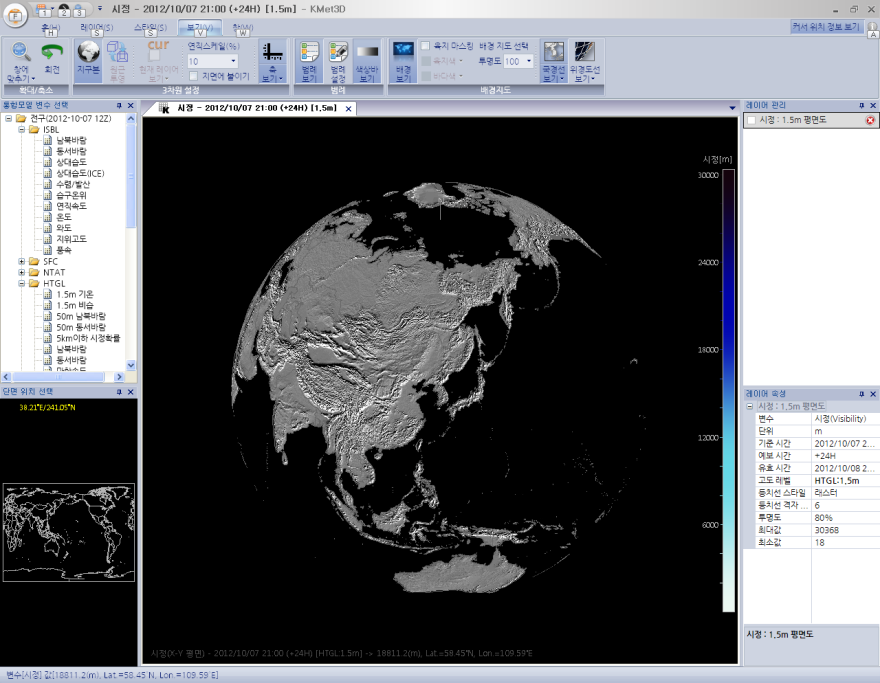 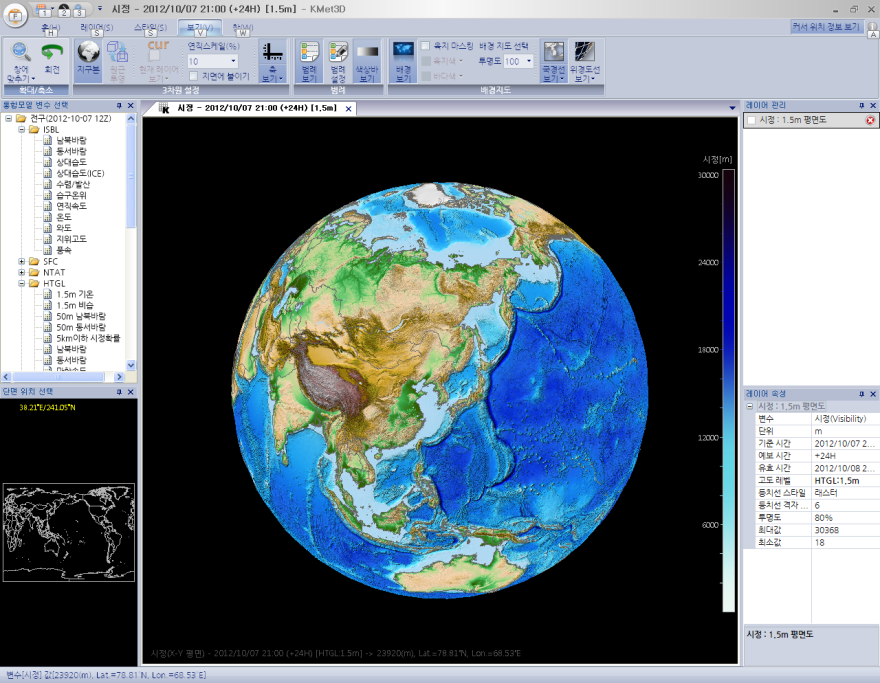 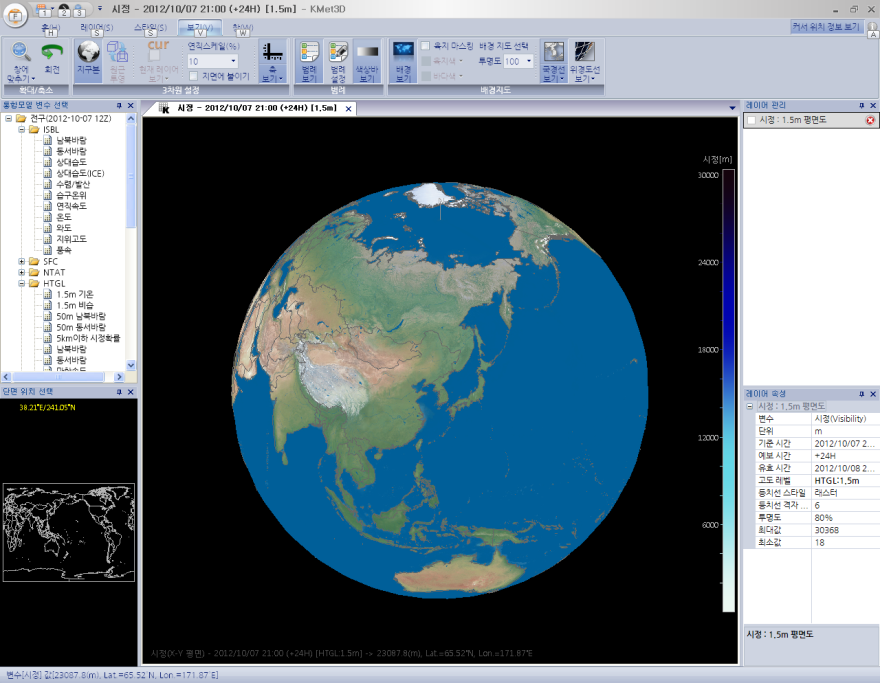 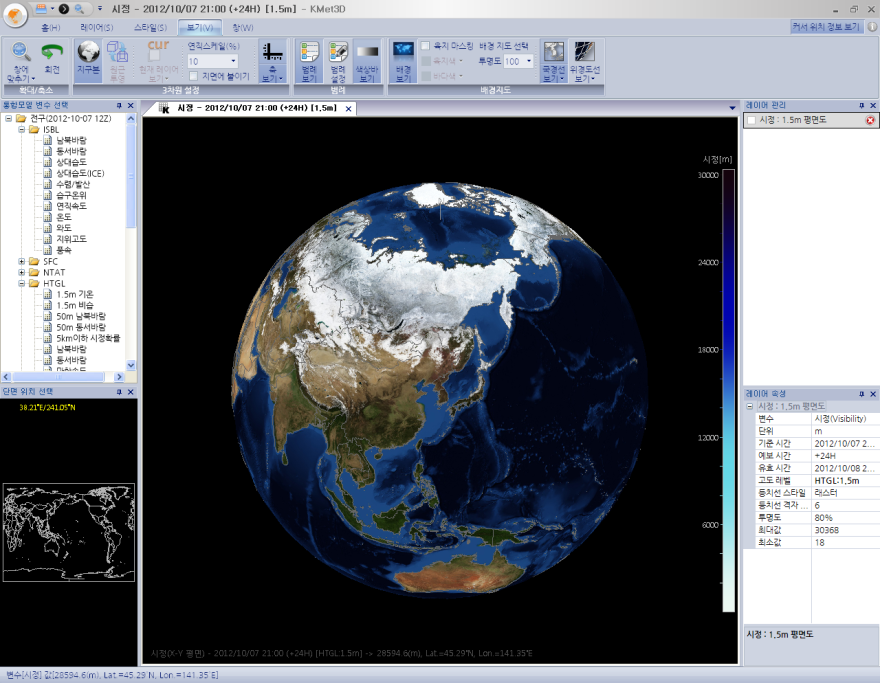 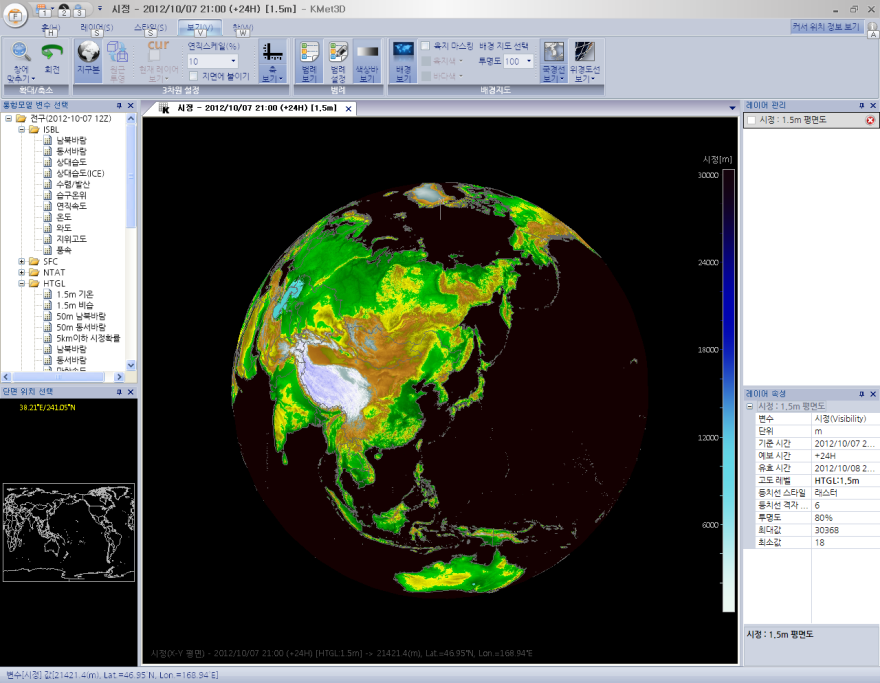 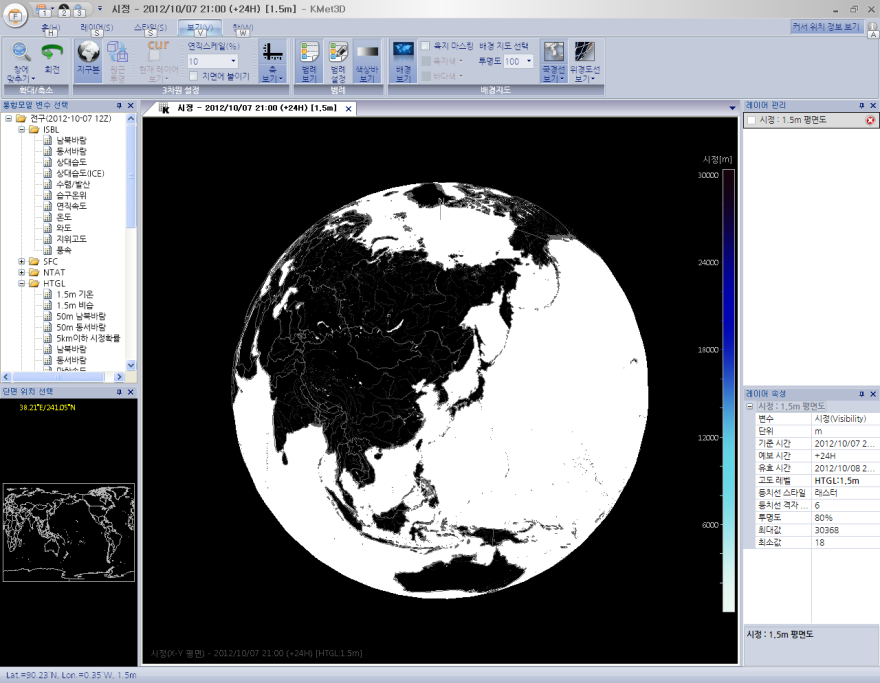 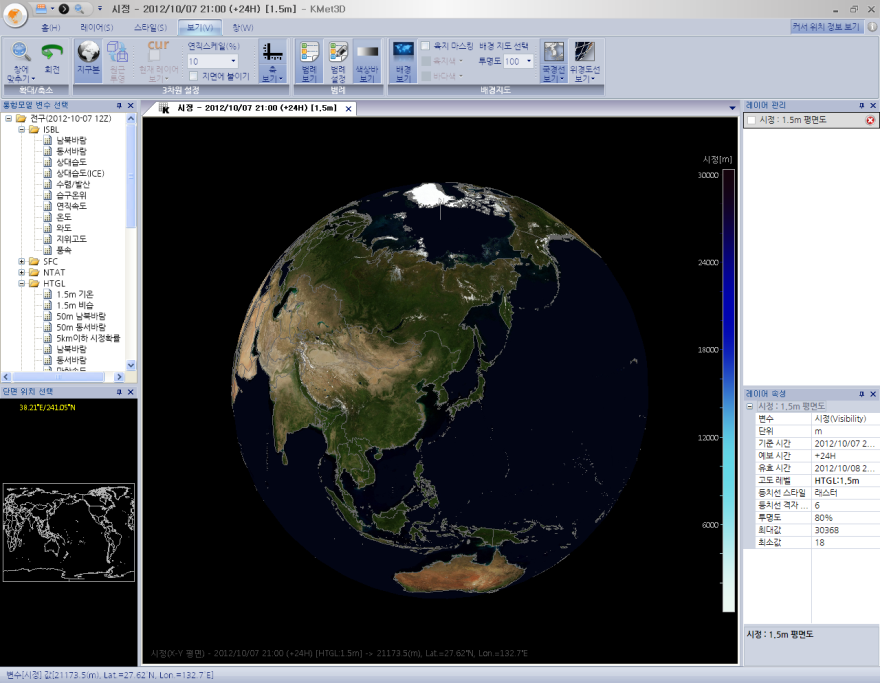 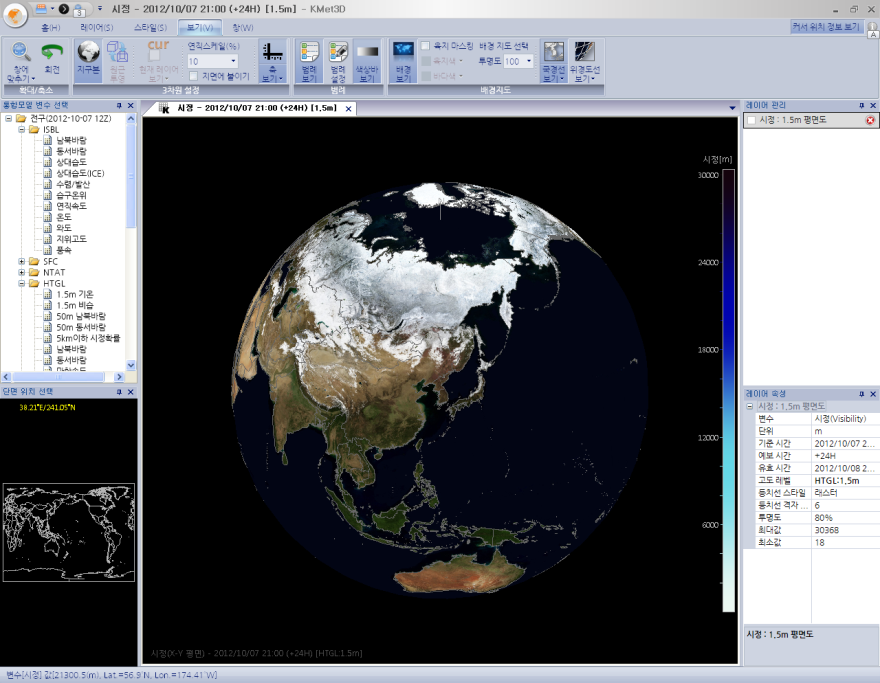 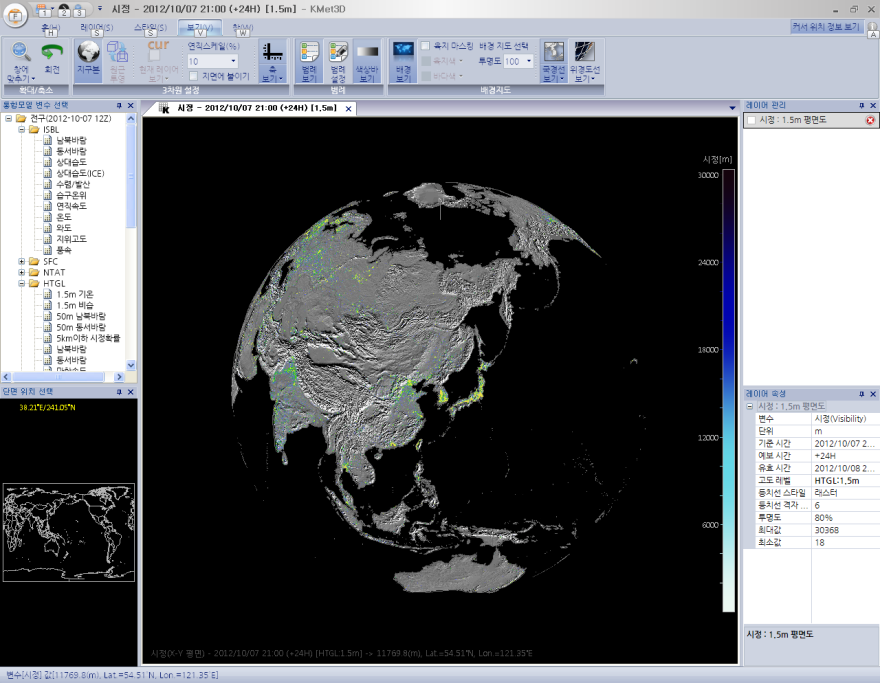 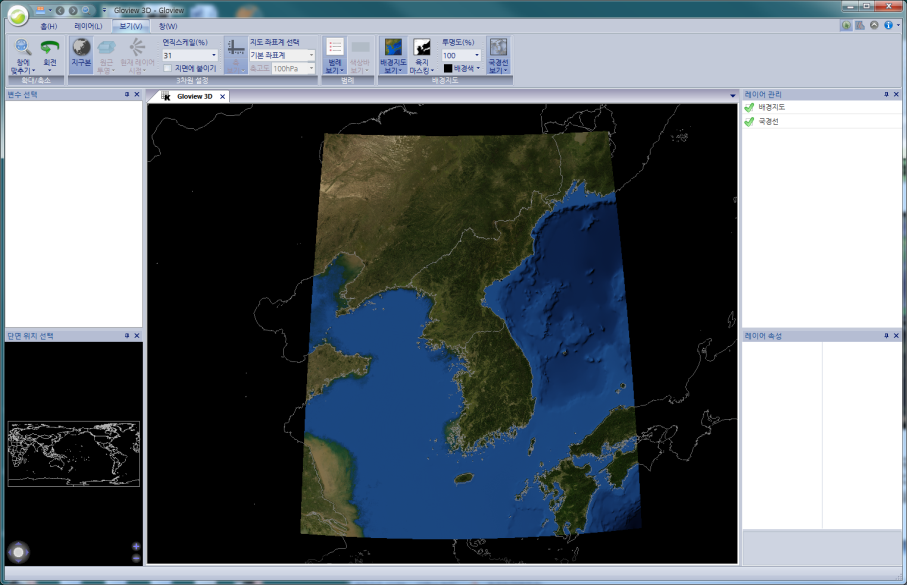 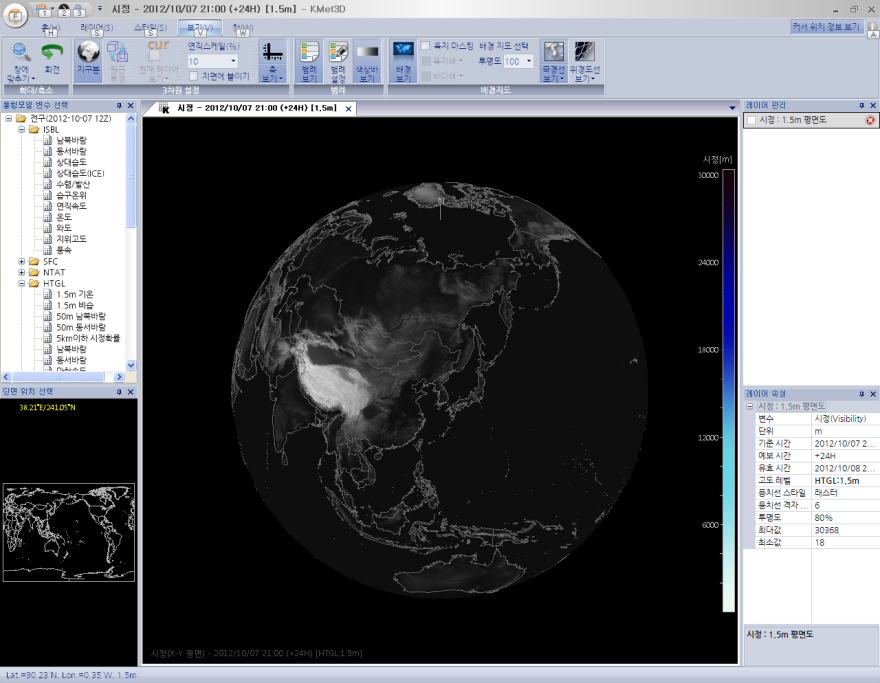 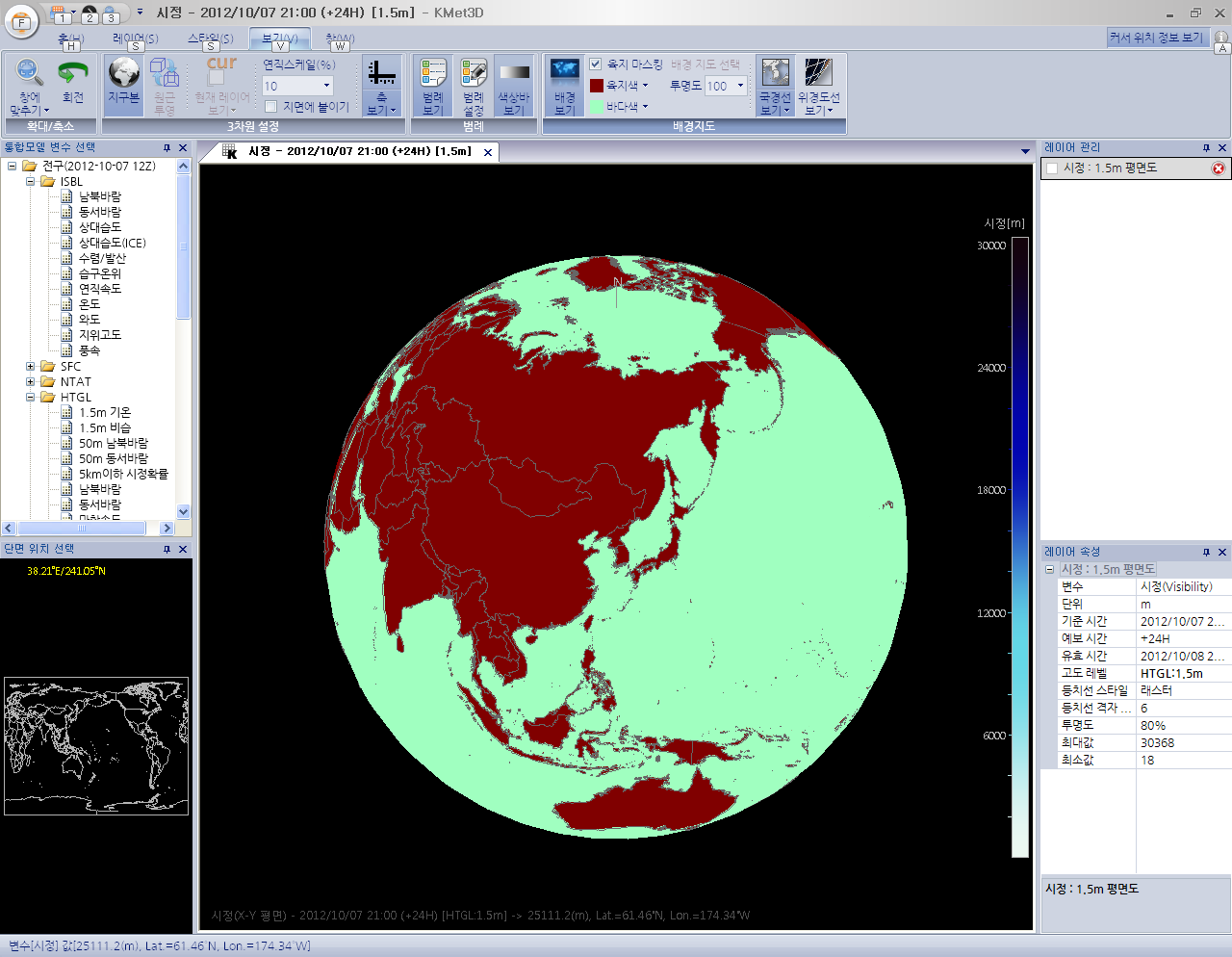 - Total 38 global maps
 color designation between
  sea and continent
Major functions
Plain field(emphasis of geopotential height line)
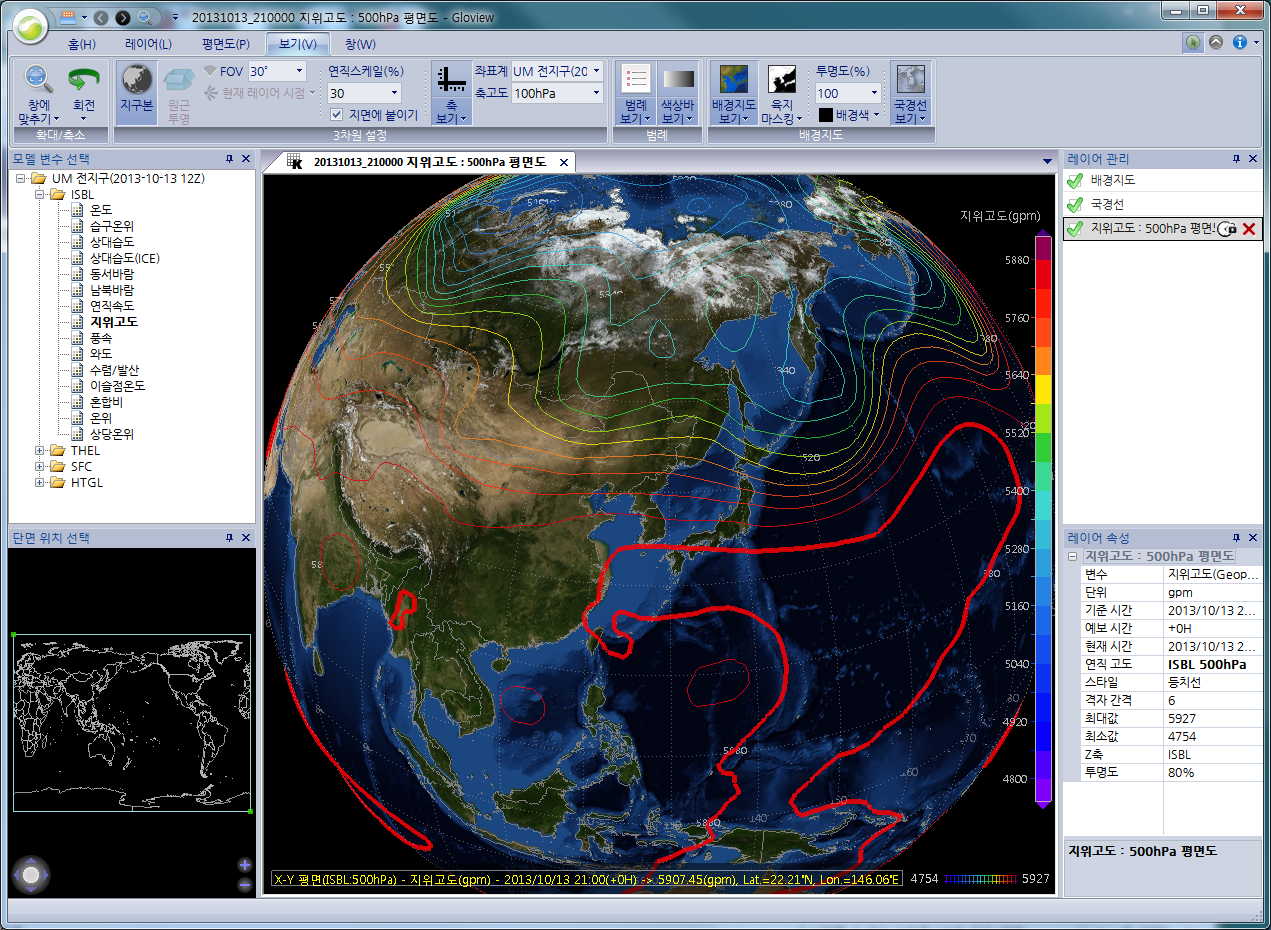 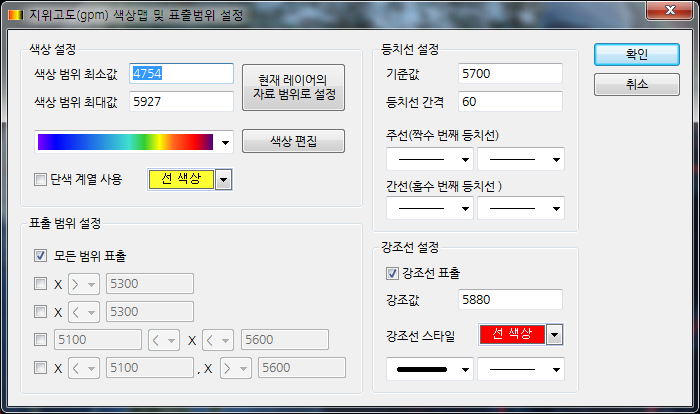 500 hPa field
60gpm interval
5880gpm emphasis
Plain display (range control)
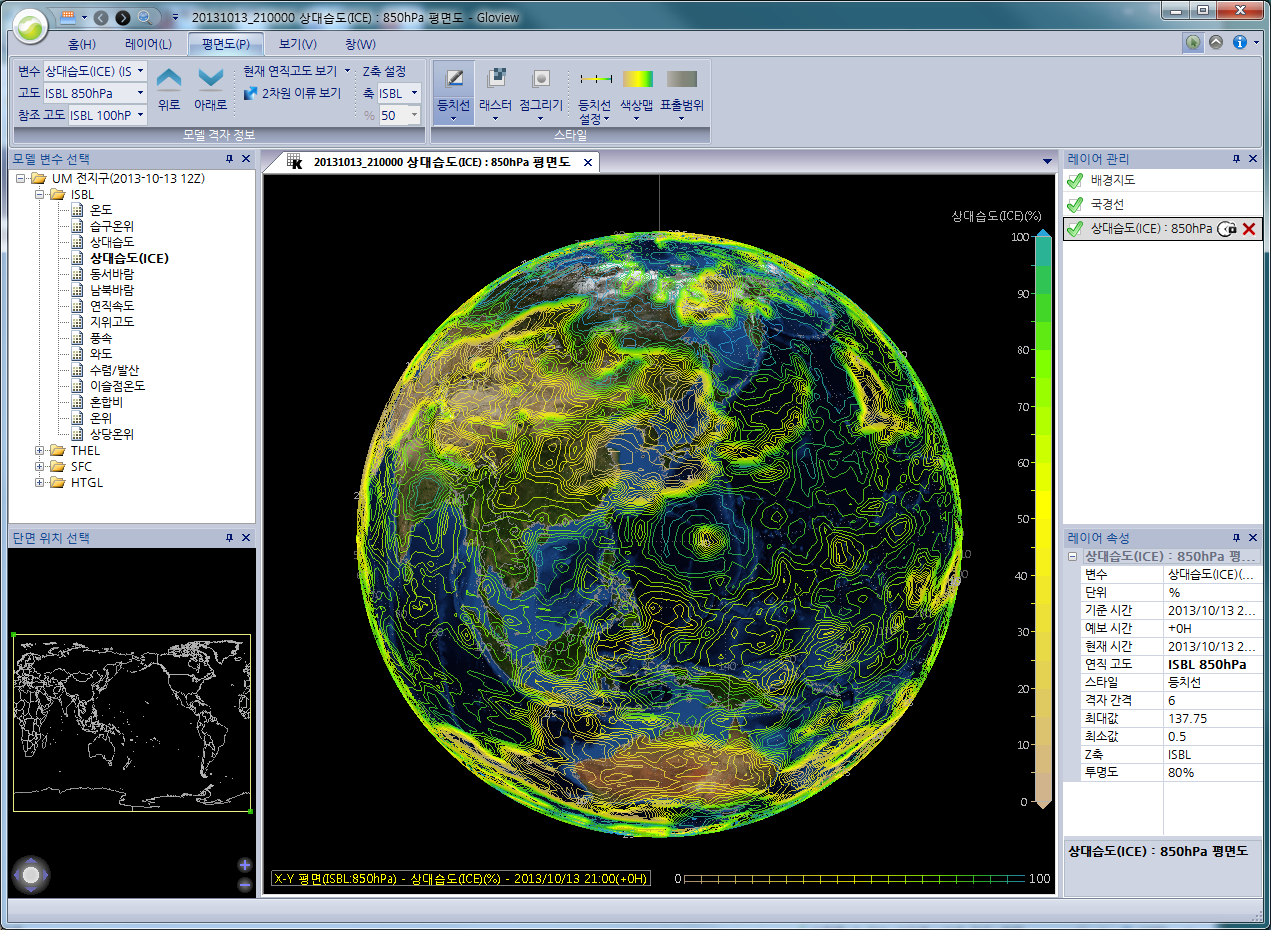 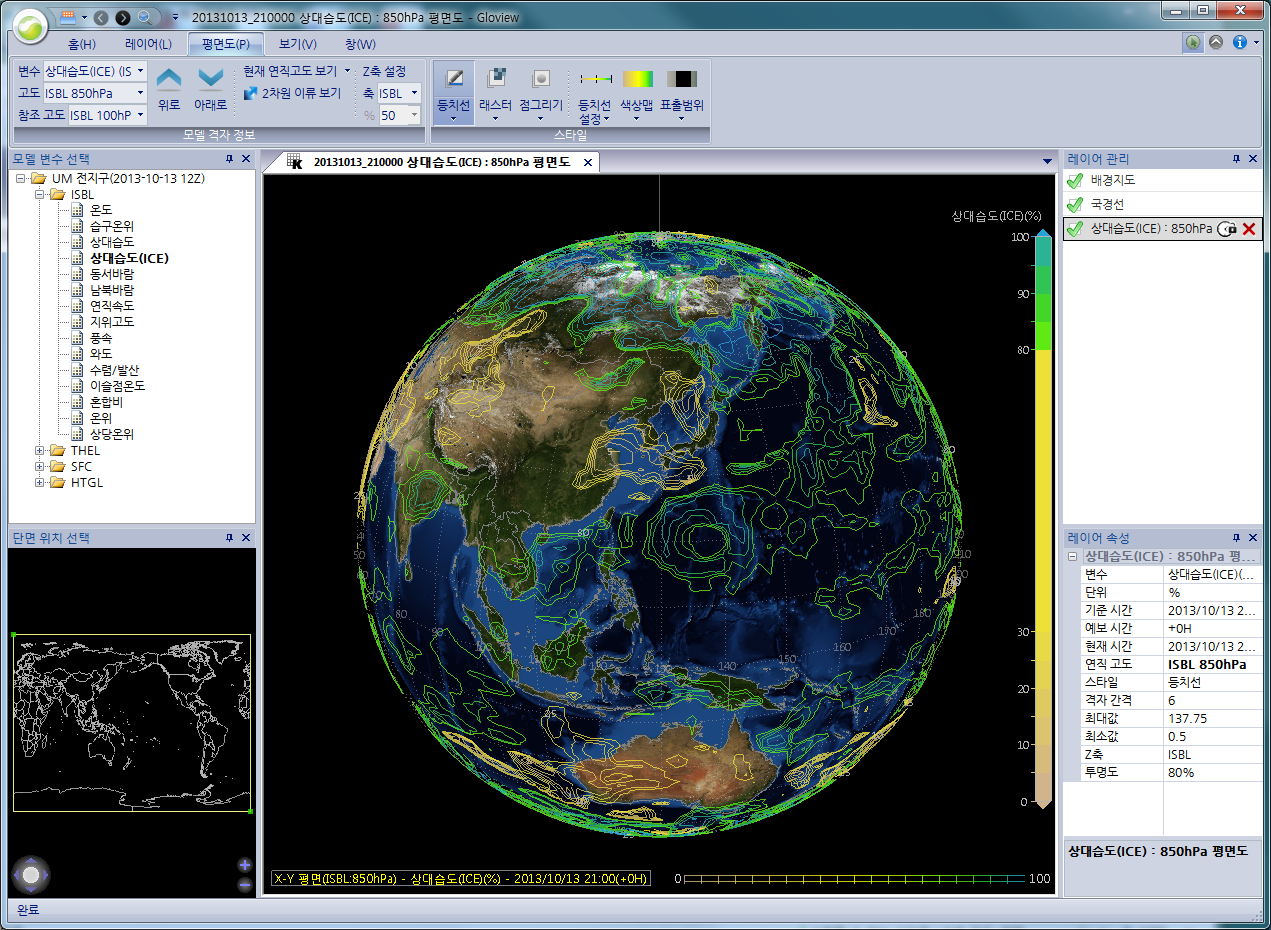 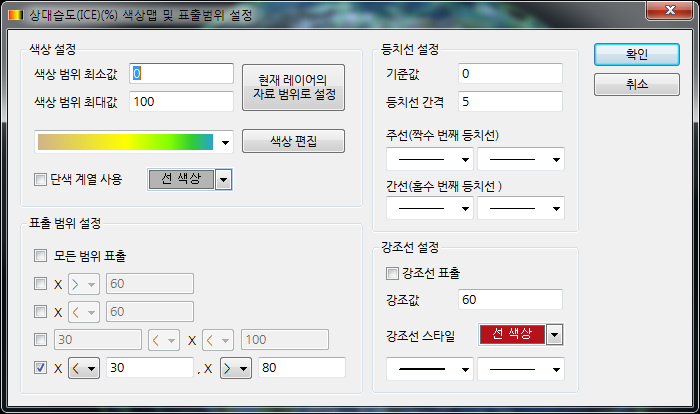 850 hPa RH field
0~100, 5% interval
RH<30 and RH>80 
Setting as 5 ranges
Z axis setting
Z : SFC
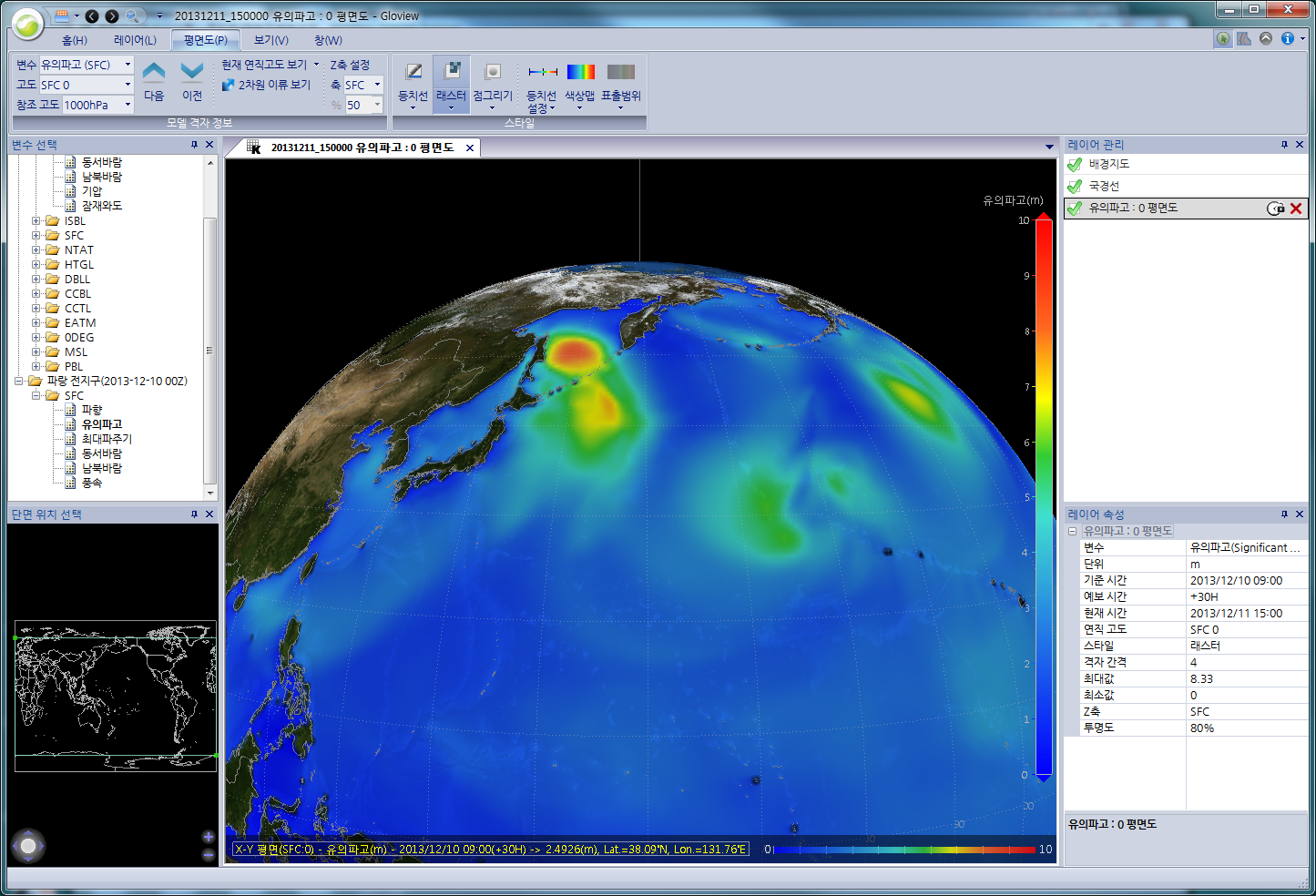 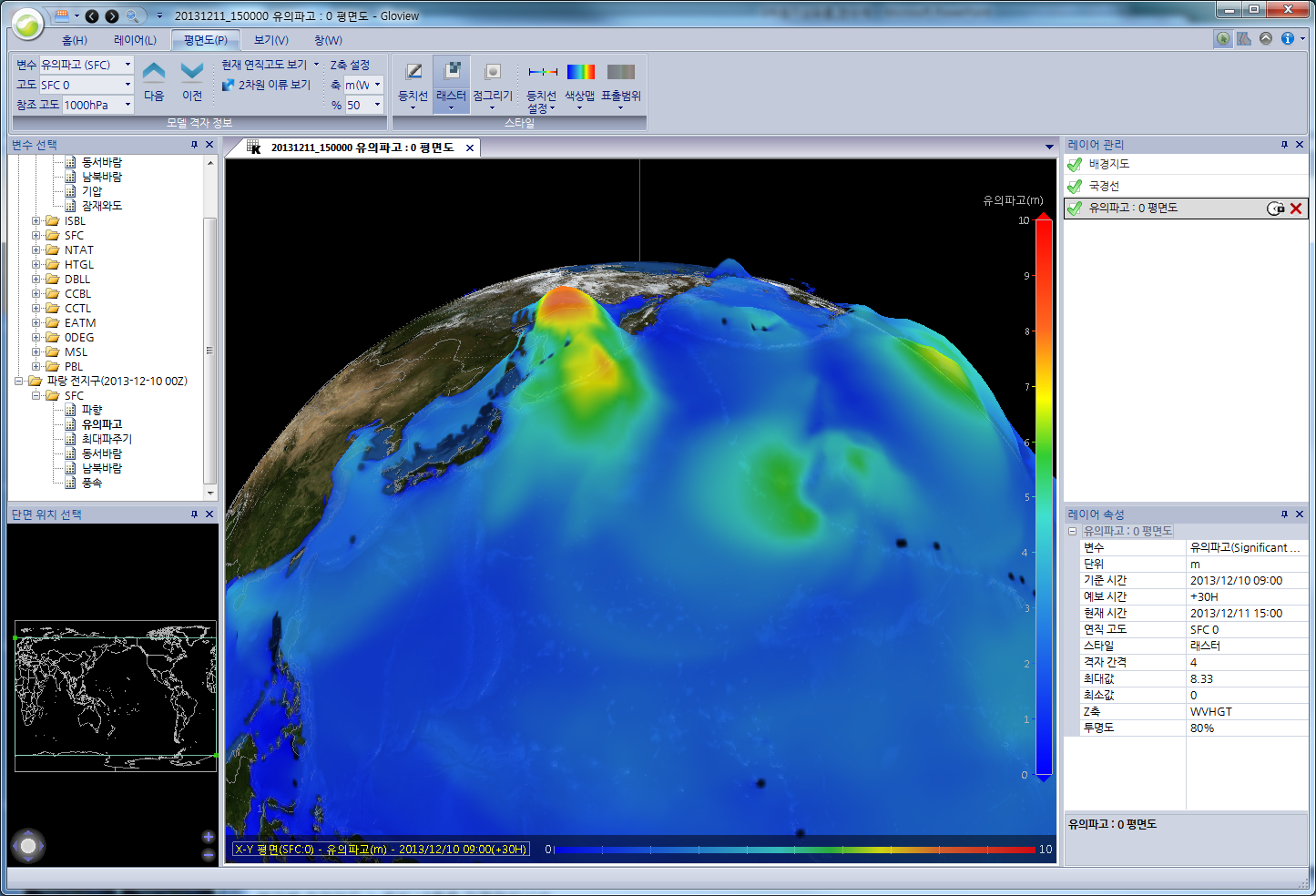 Z : significant wave height
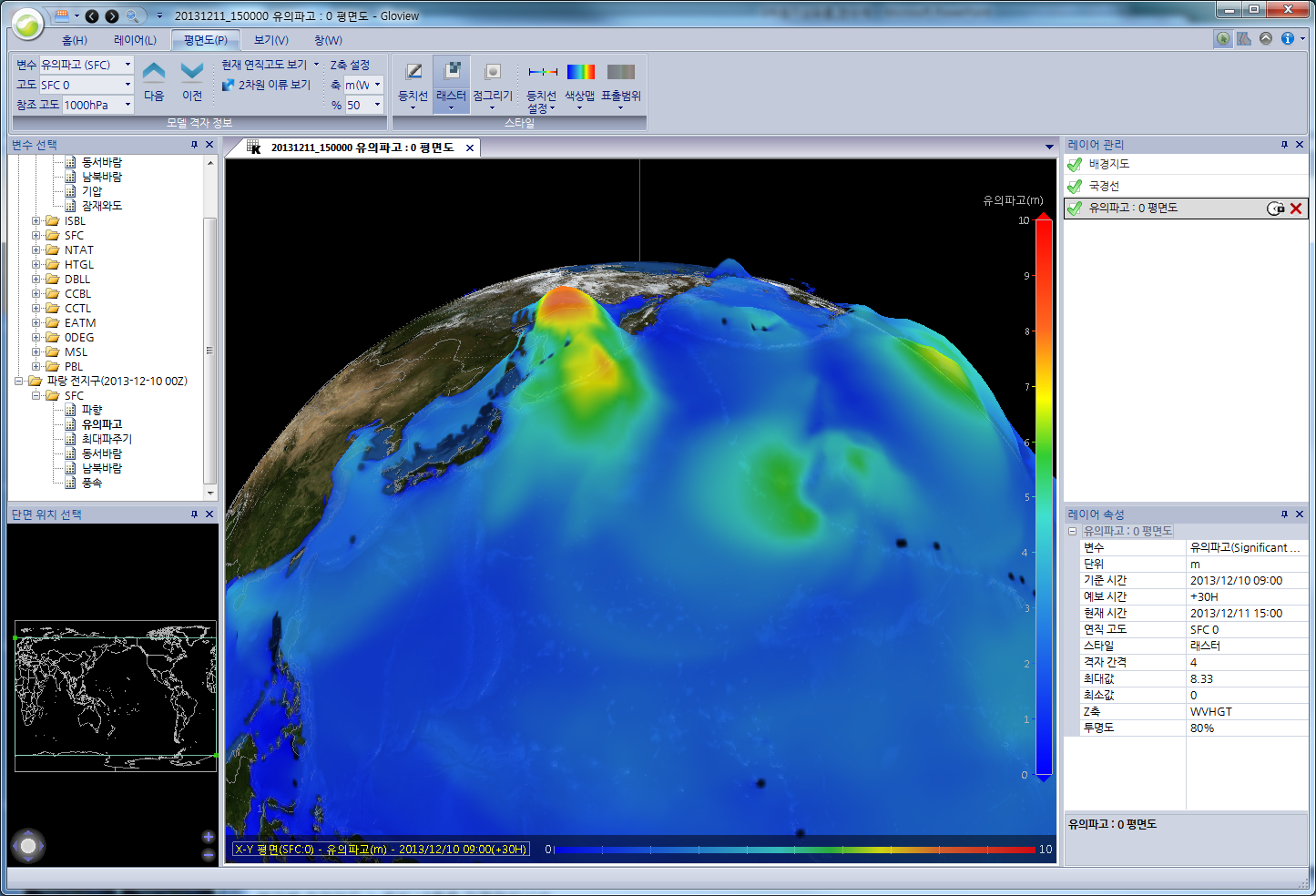 To see stereo effect
SFC  m(WVHGT)
Draw point
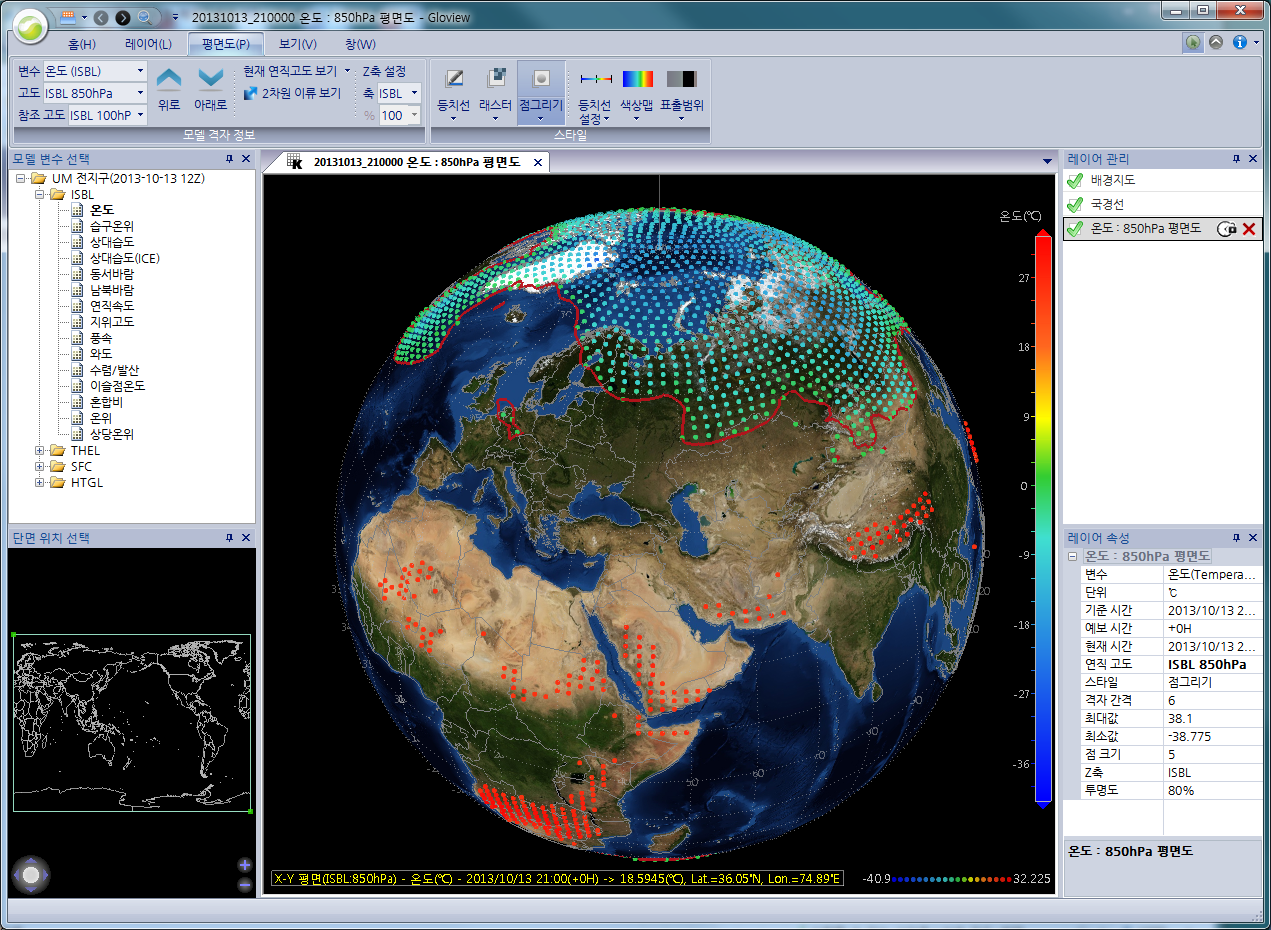 850hPa temperature
Below 0℃
More than 25 ℃ 
Emphasis of 0 ℃
second derived variables & unit transformation
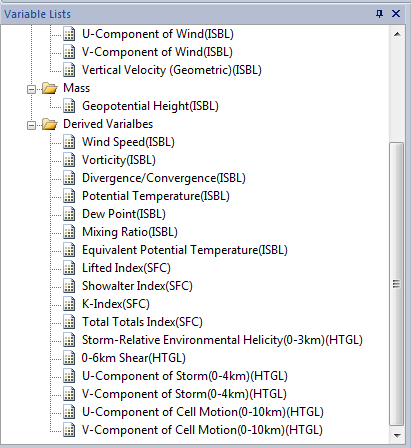 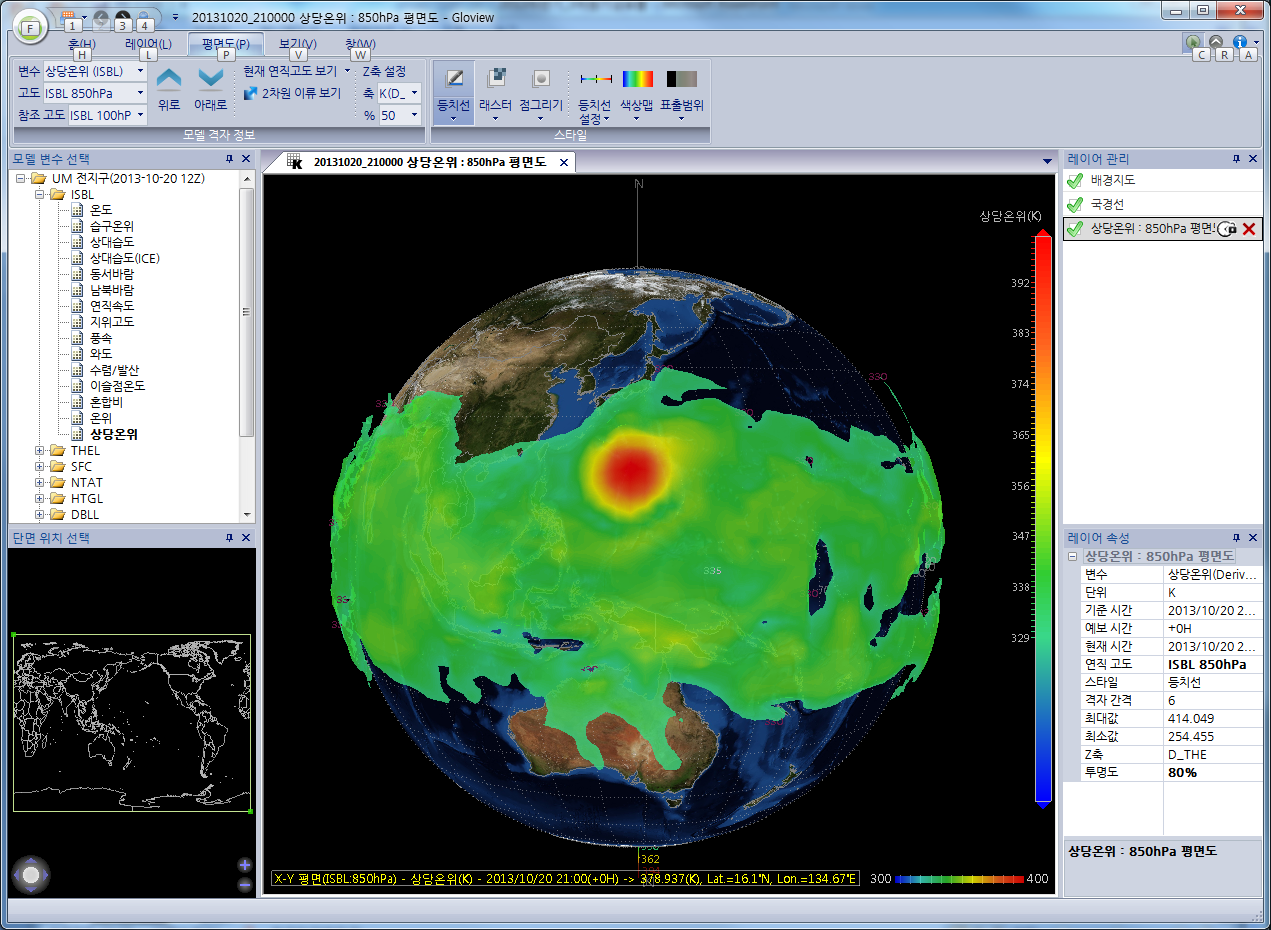 Vorticity, divergence, etc.
K-index, etc. instability index
Unit transformation (℃ ↔ K, Pa ↔ hPa)
Wind vector
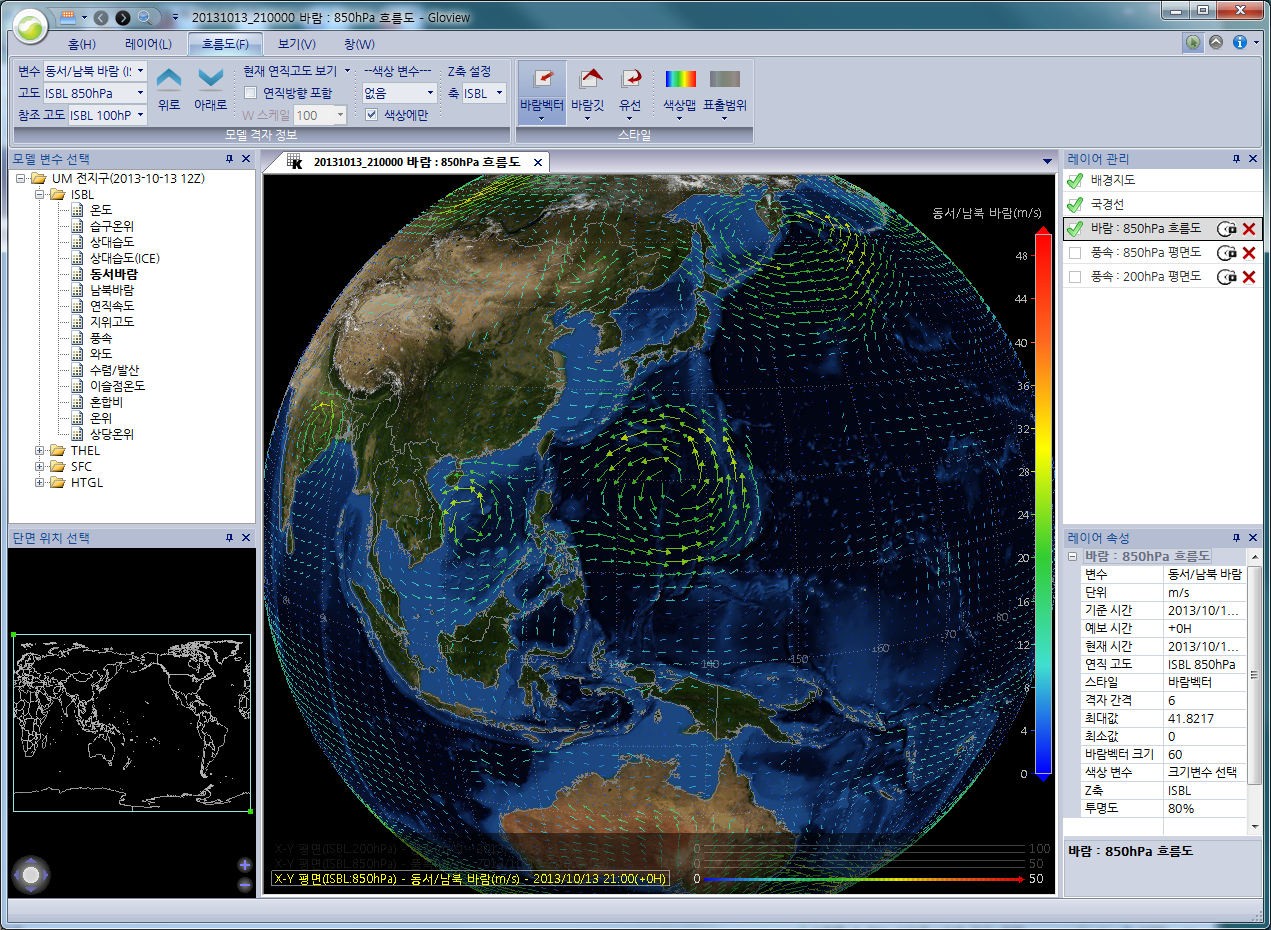 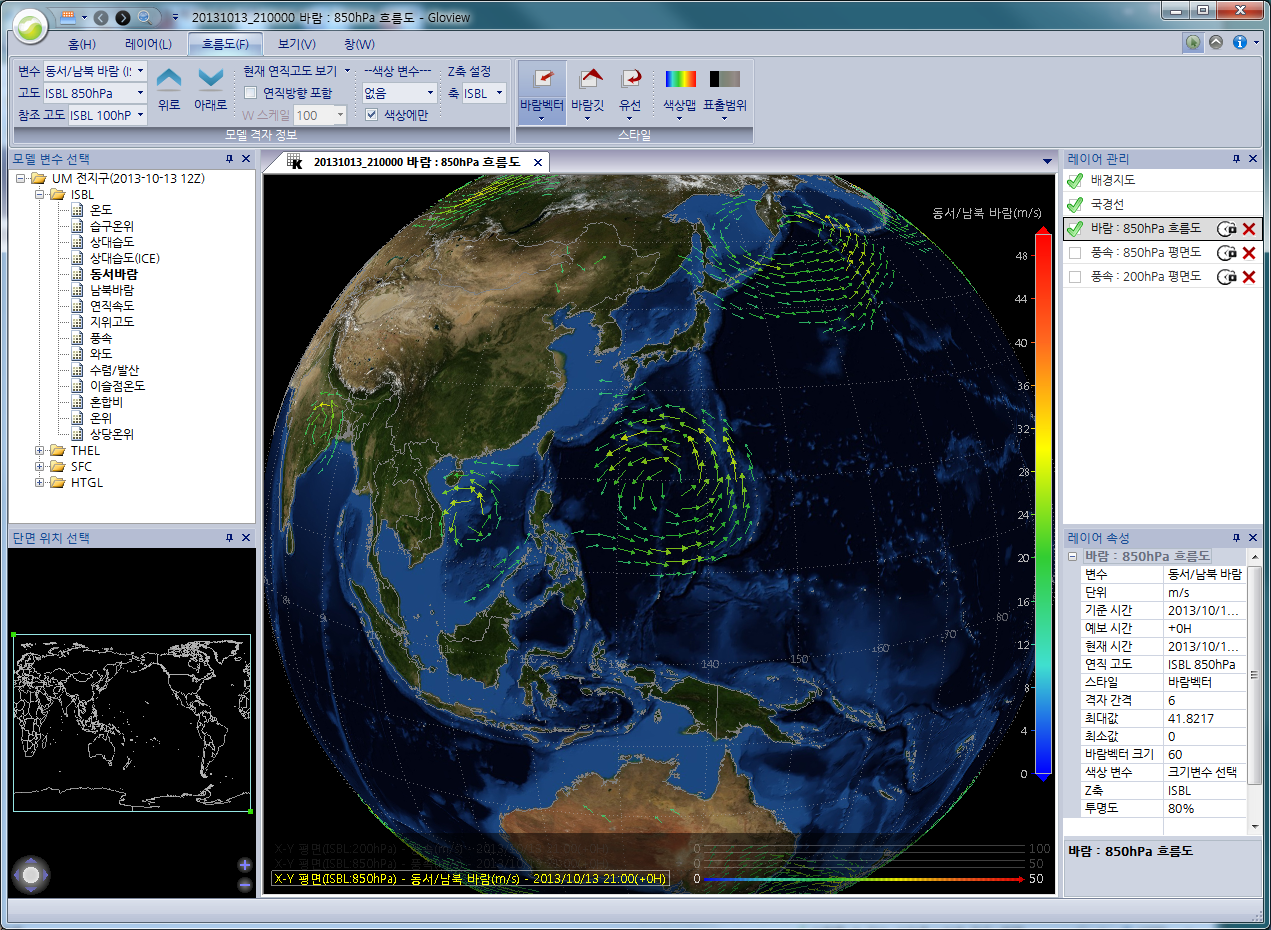 More than 15m/s
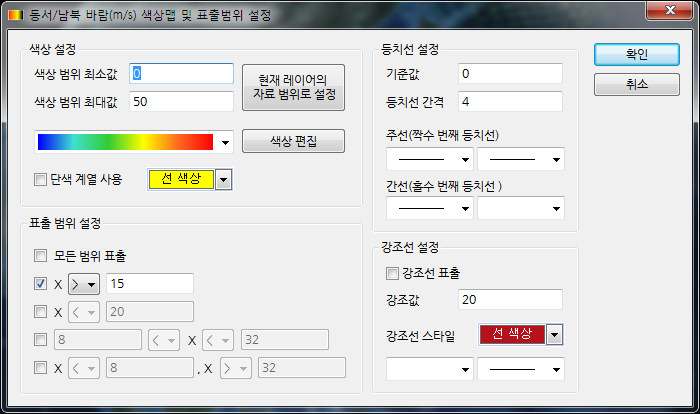 vector, arrow, streamline
Add horizontal and zonal wind
Setting of display range
Wind vector : vertical direction
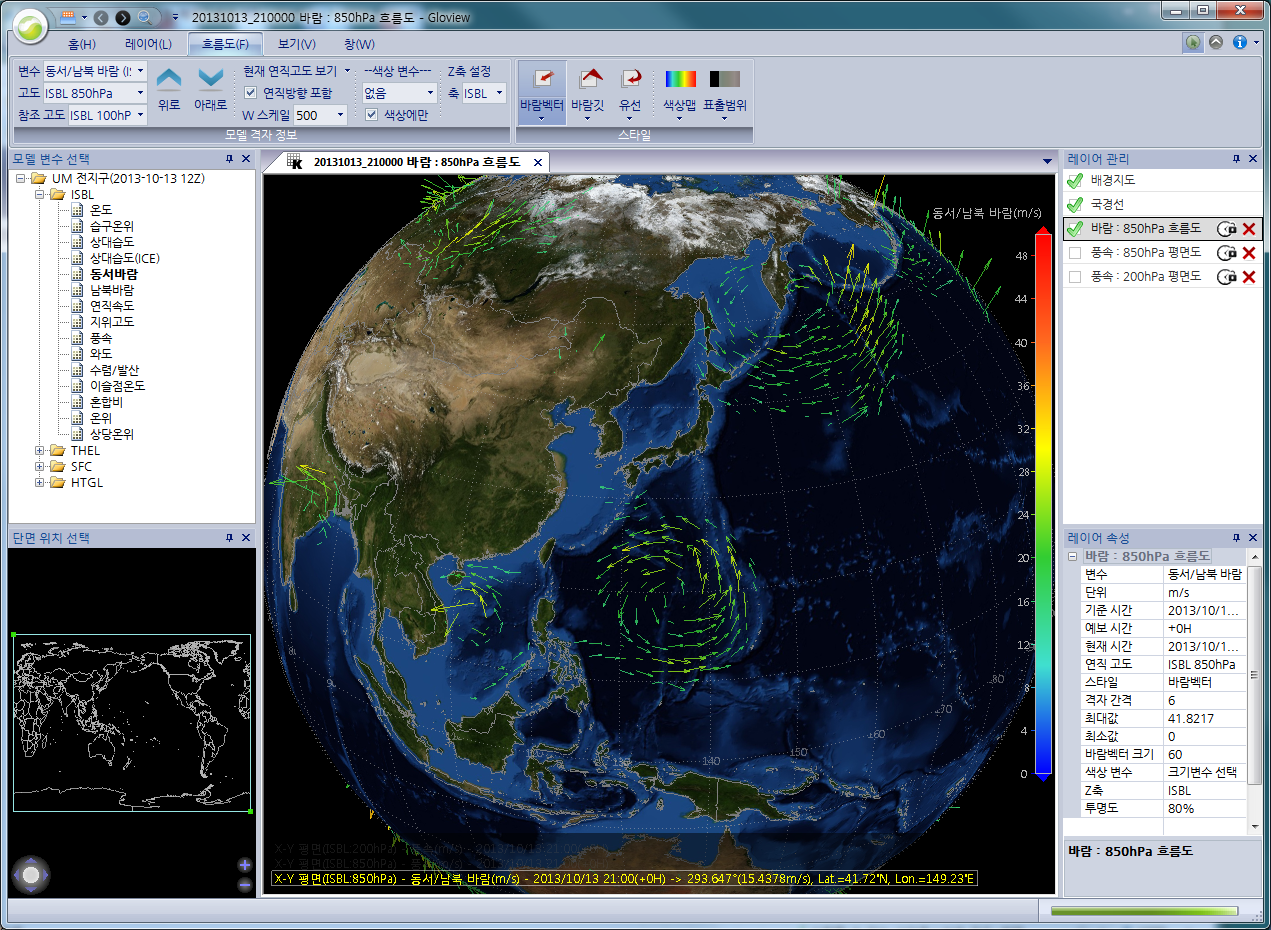 Control W scale
Cross section
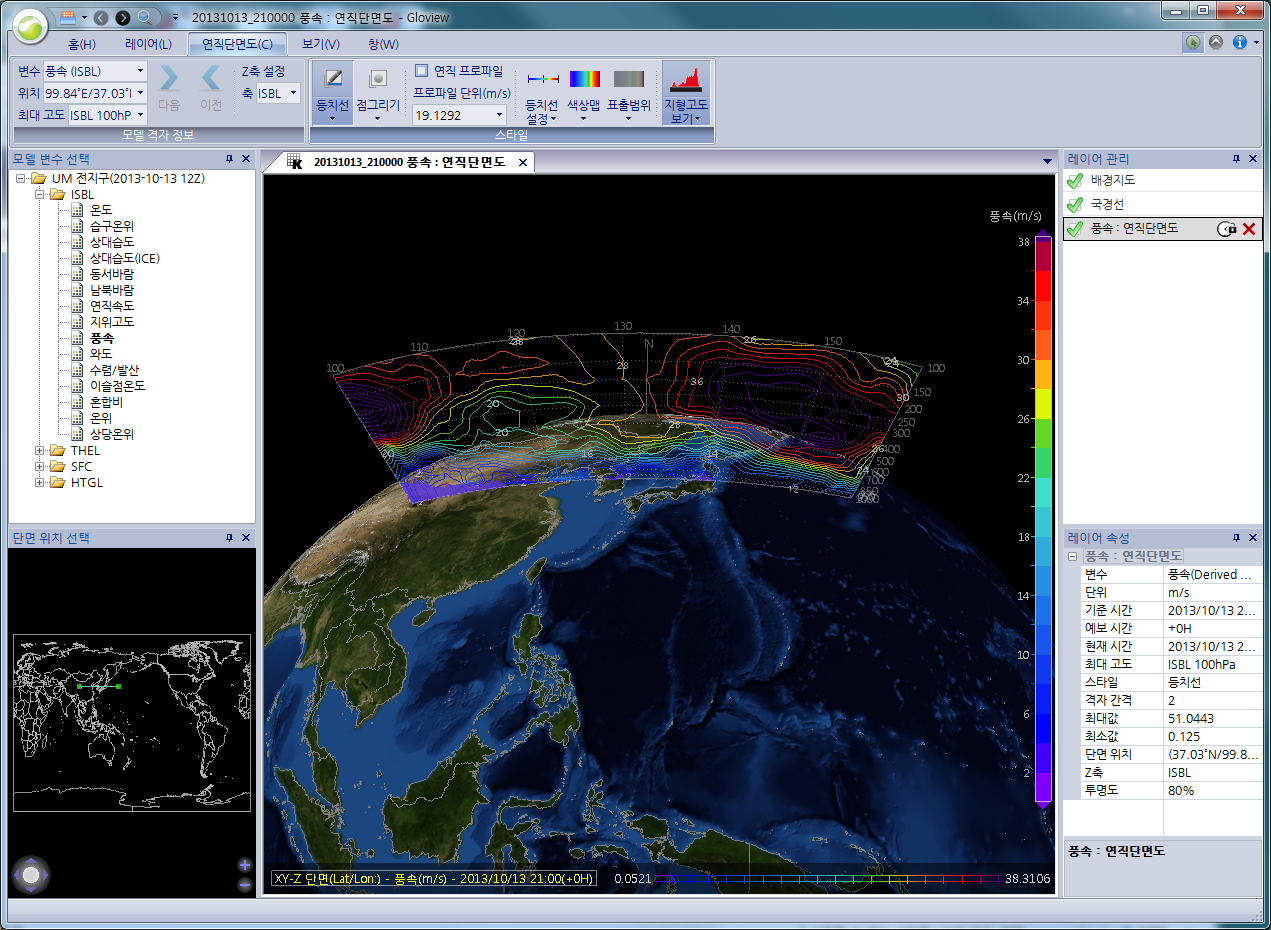 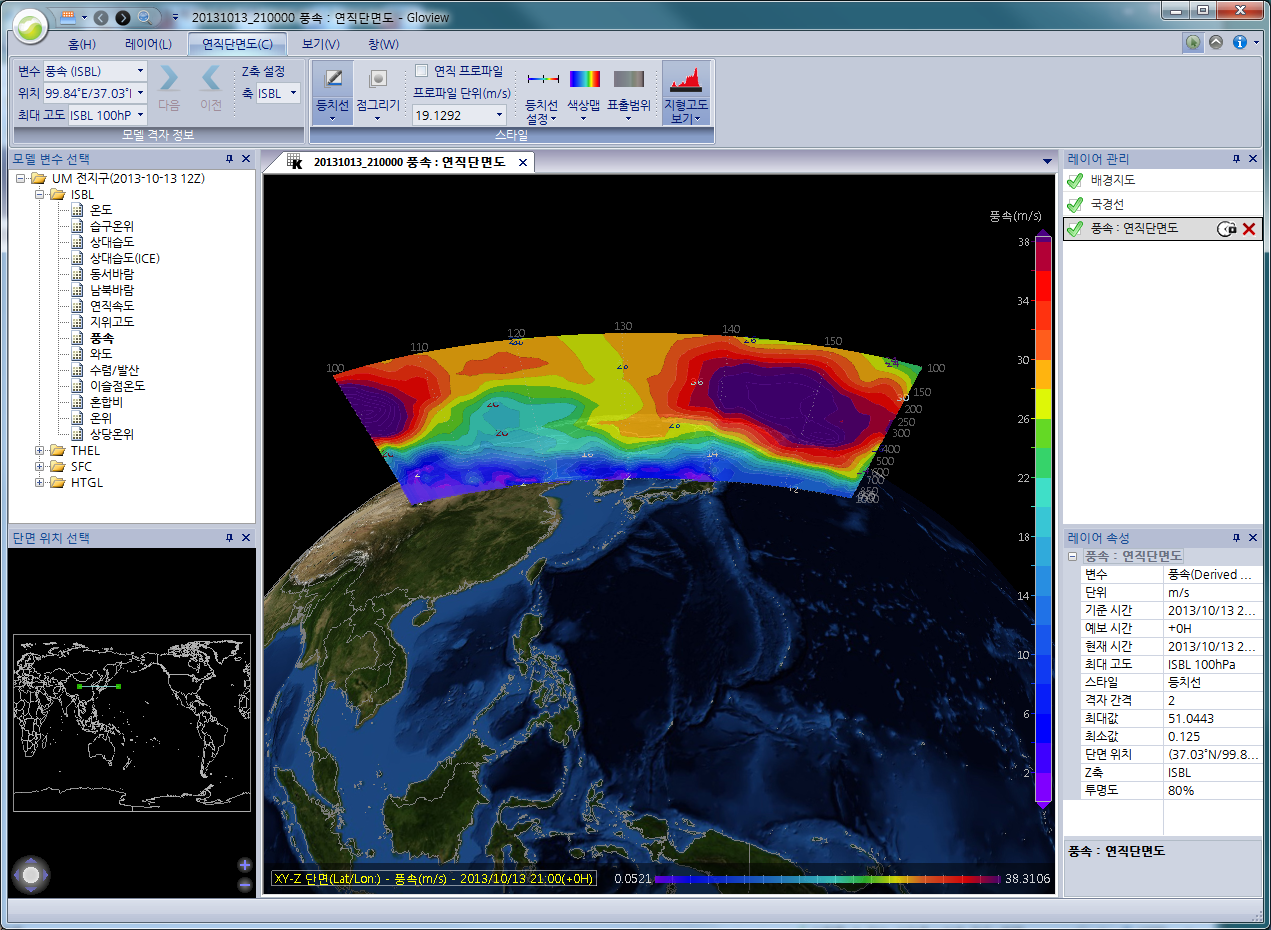 Shading
Solid line
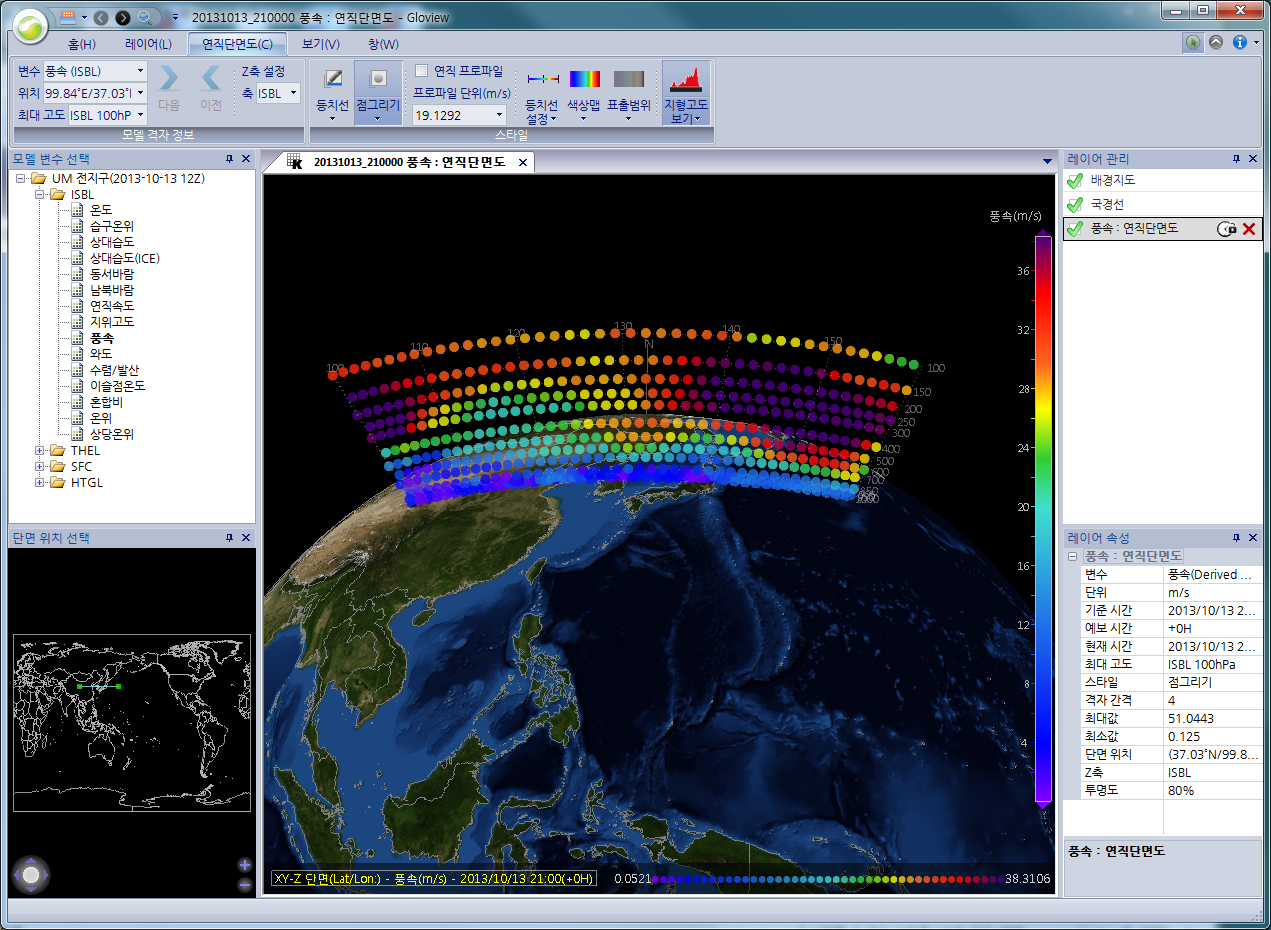 Draw dot
Cross section : vertical profile
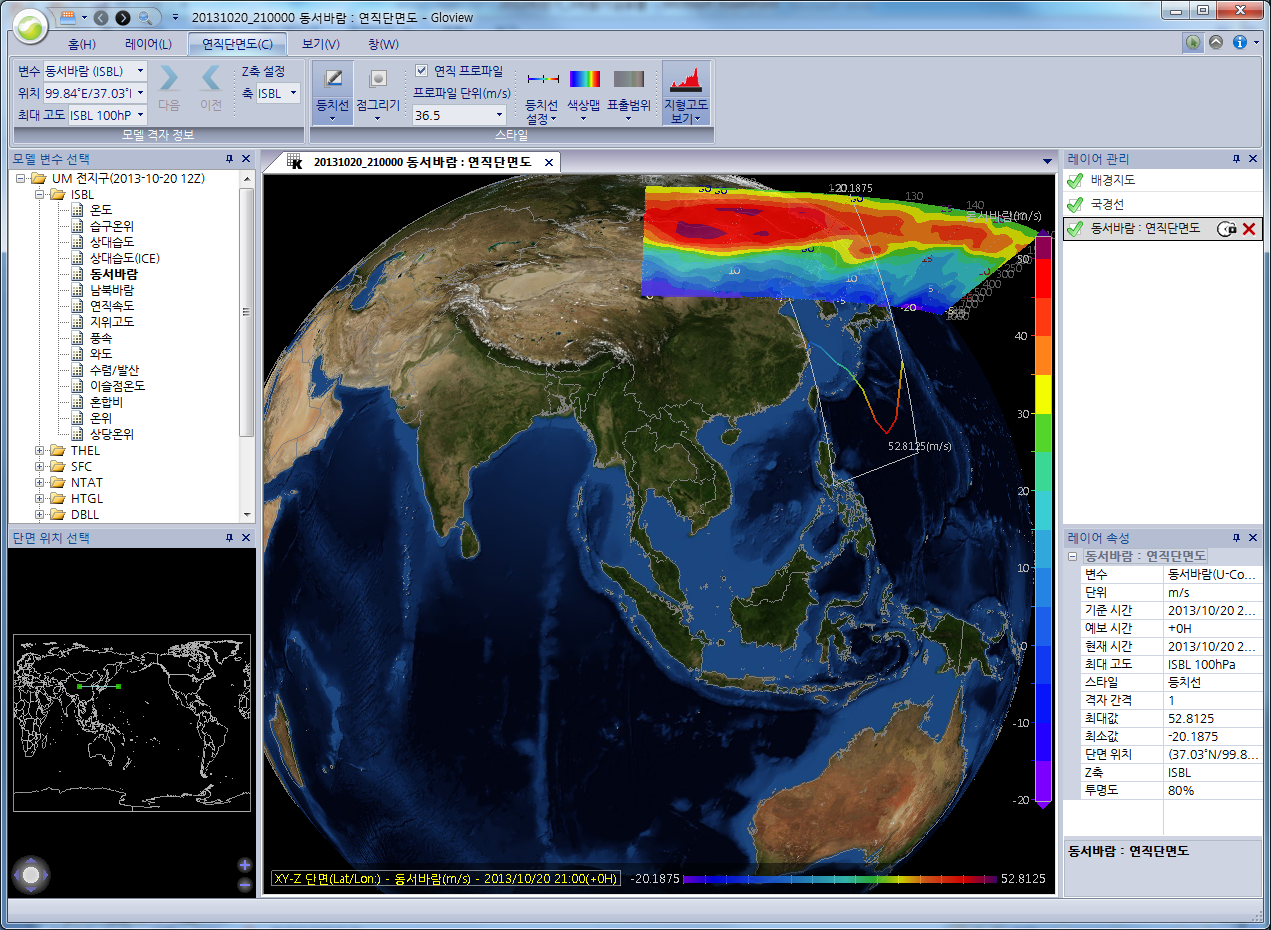 Vertical profile
Edit color
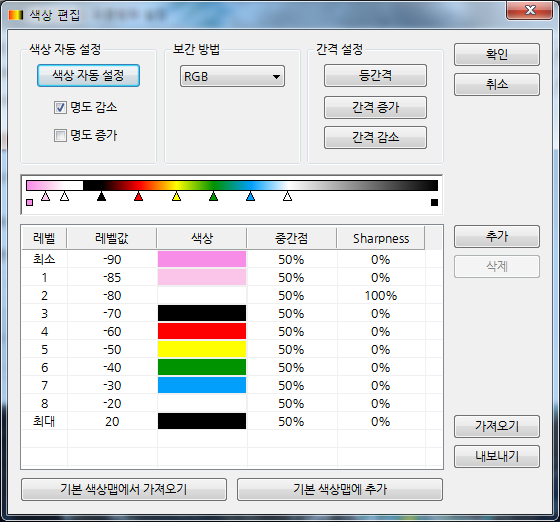 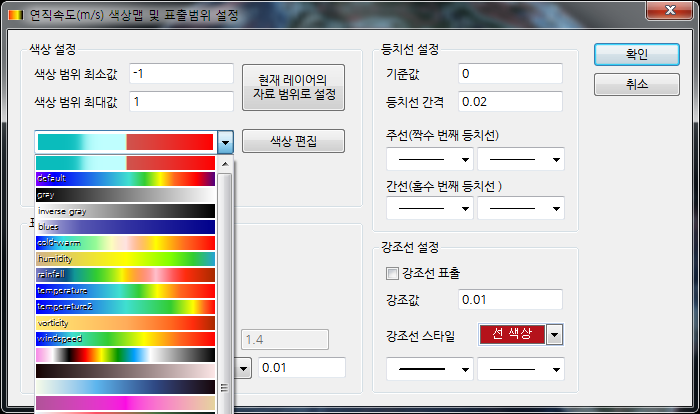 Various color bar
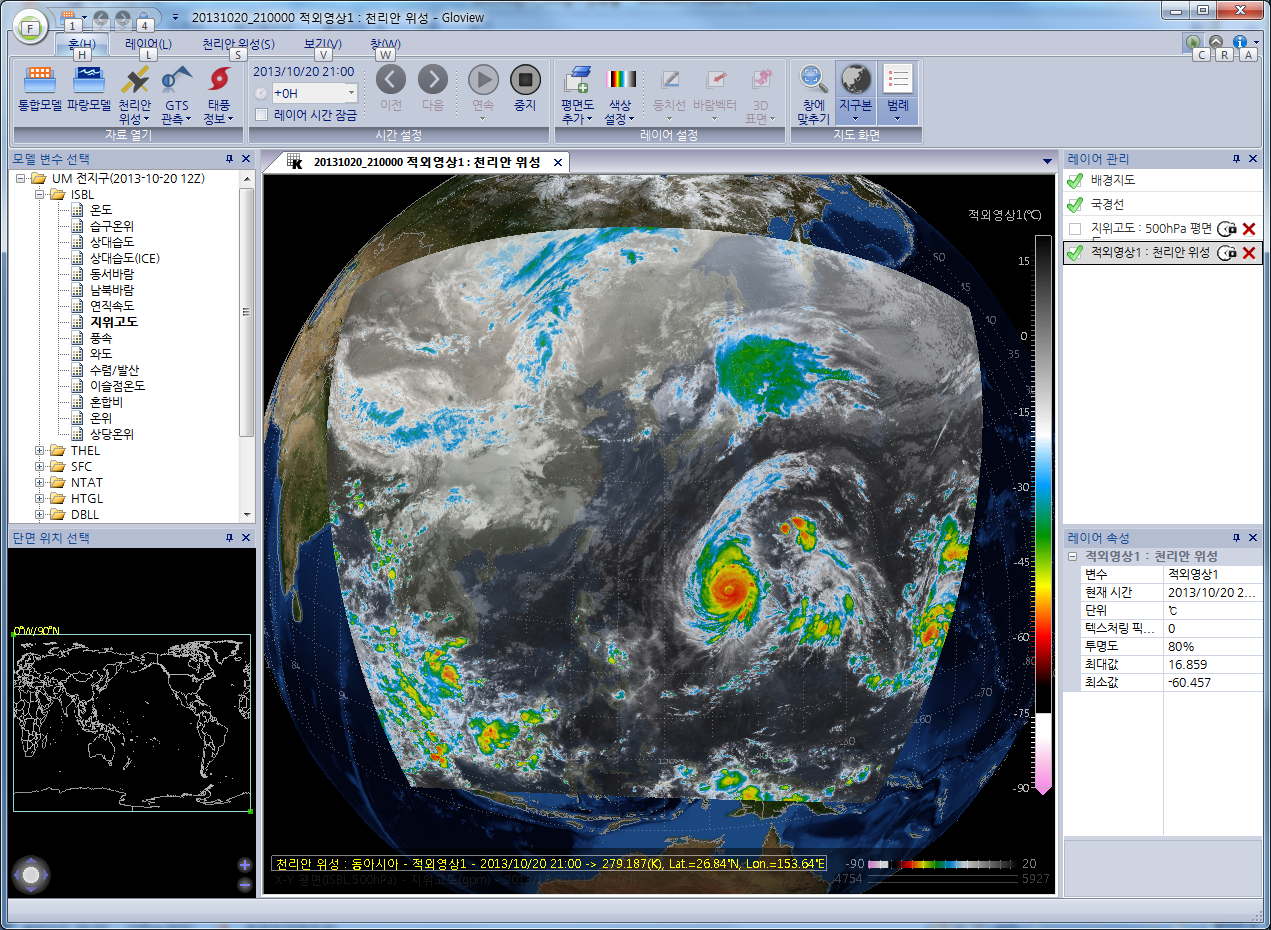 Possible user’s setting
ex 1> typhoon
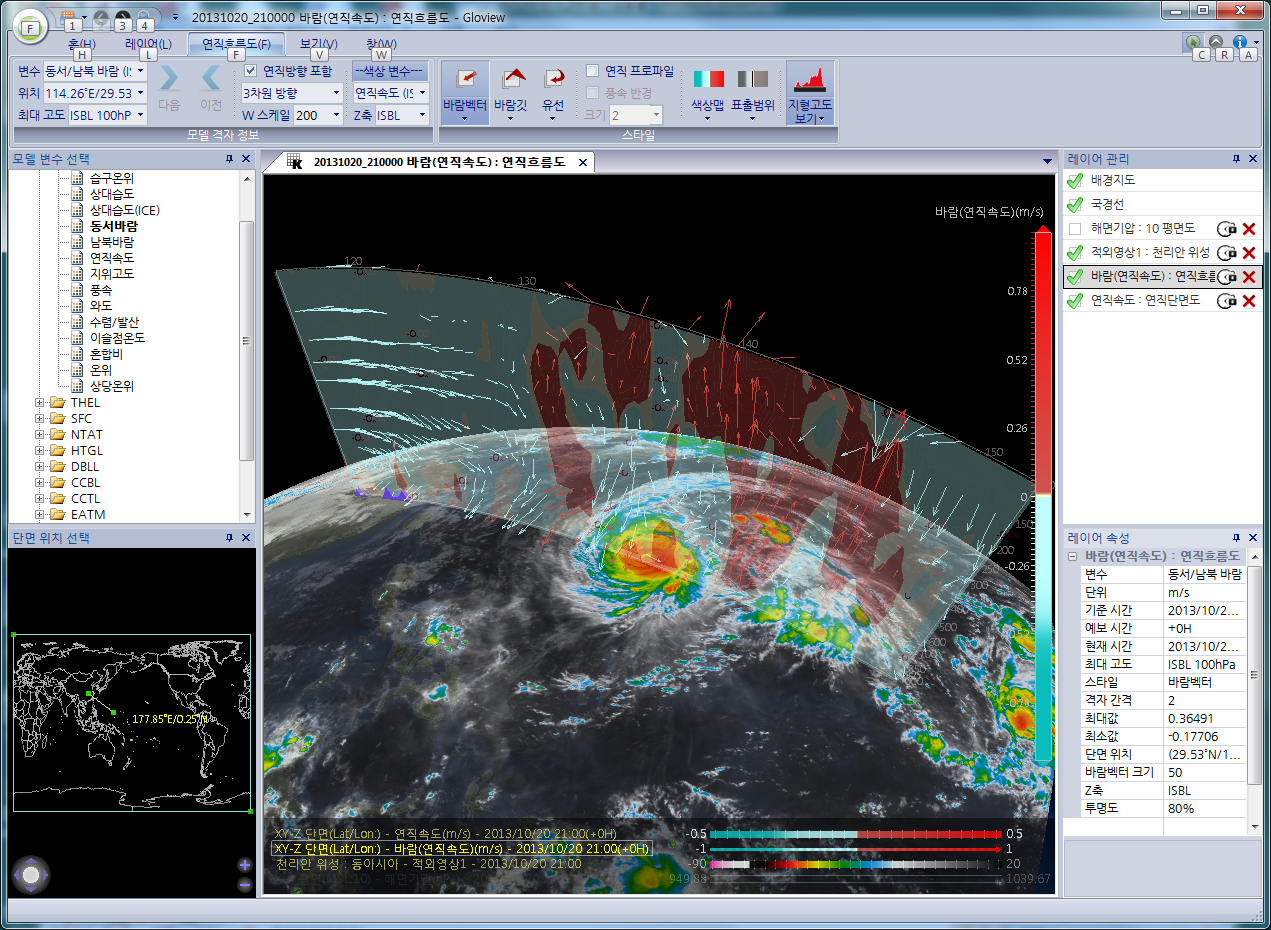 Rising area
Sinking area
ex 2> trajectory (315K)
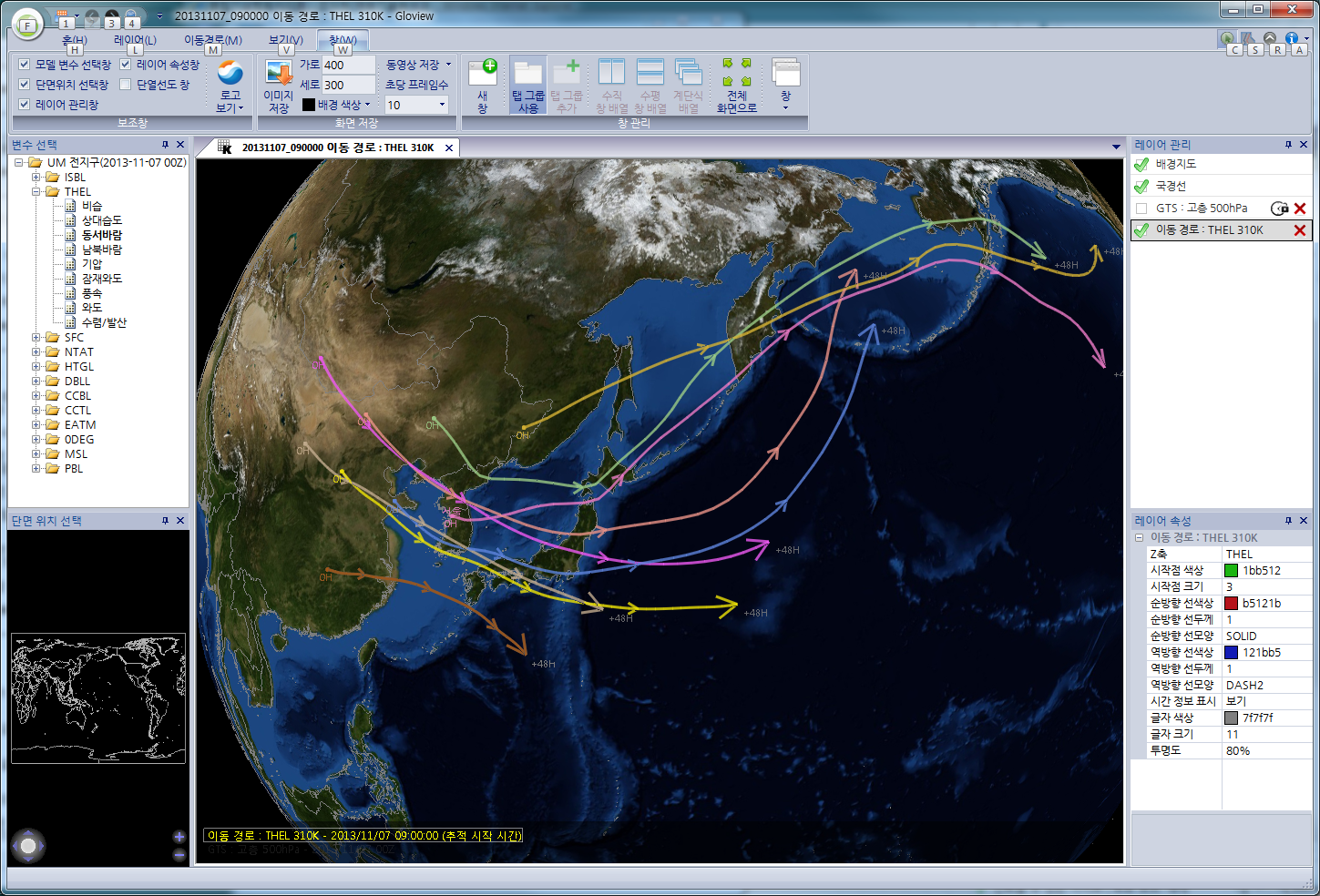 Foreward/Backward Trajectory
ex 3> Isentropic field(310K pressure+wind+specific humidity)
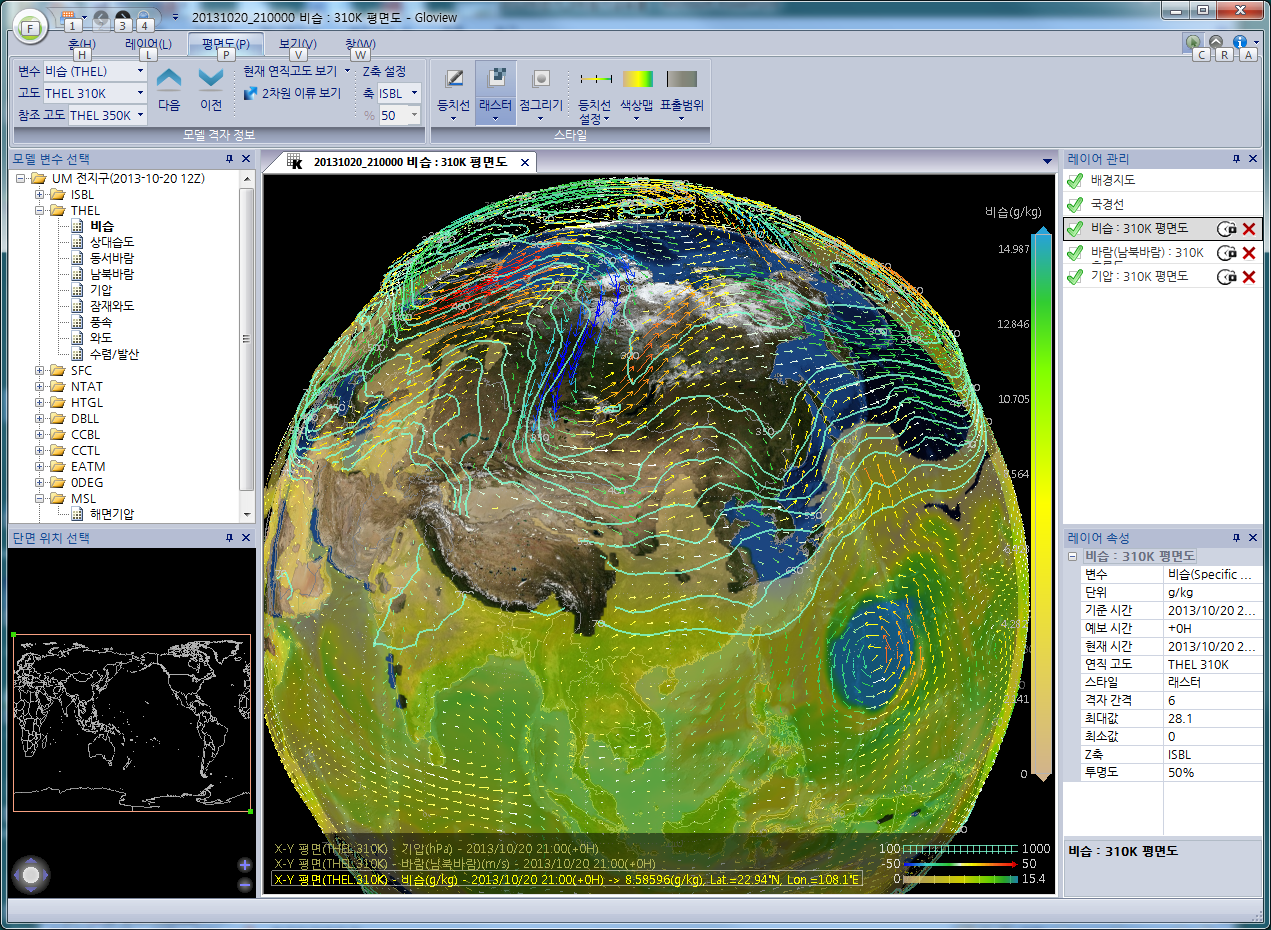 ex 4> Iso-Surface (1.5PVU+200hPa wind)
More than 1.5PVU
1.5PVU + 200hPa wind
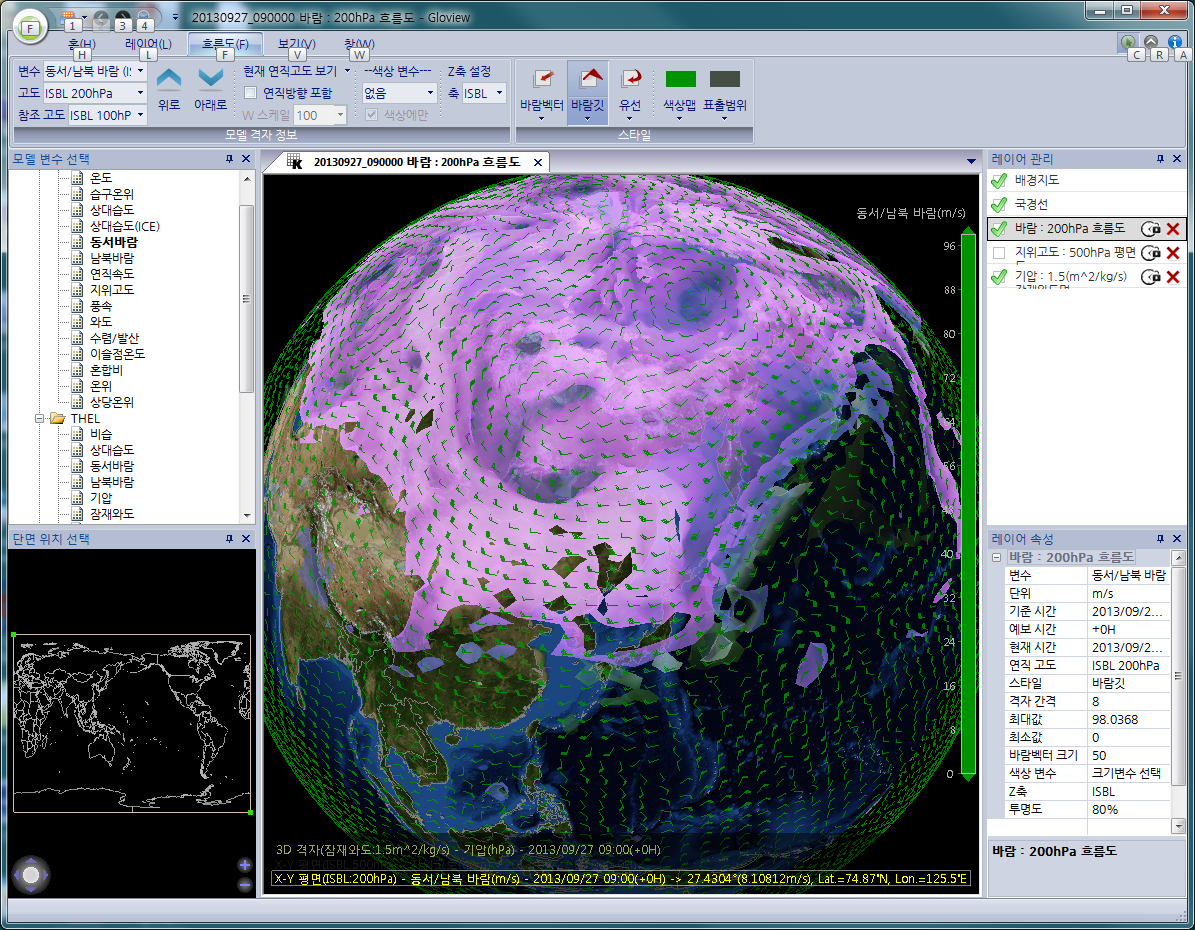 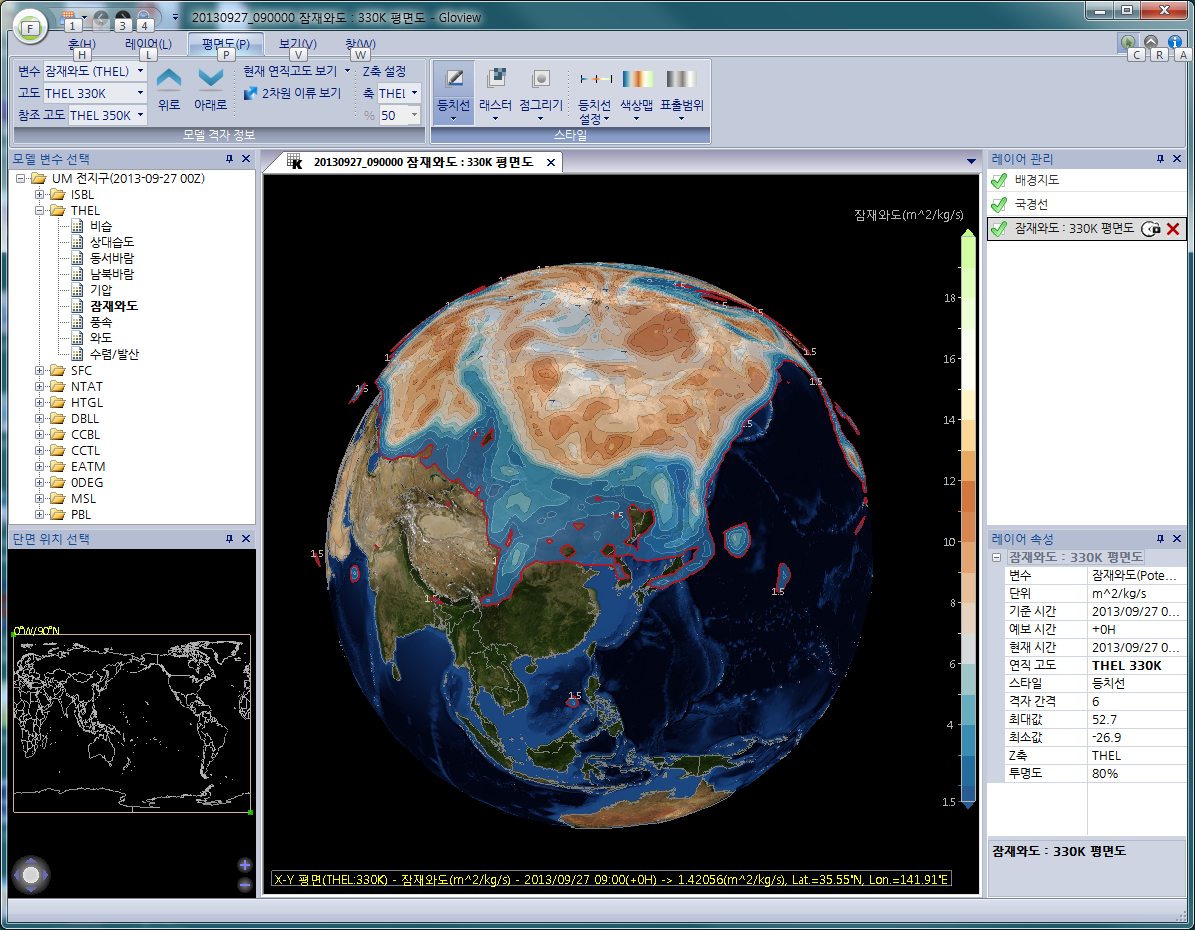 Potential vorticity + Jet core position
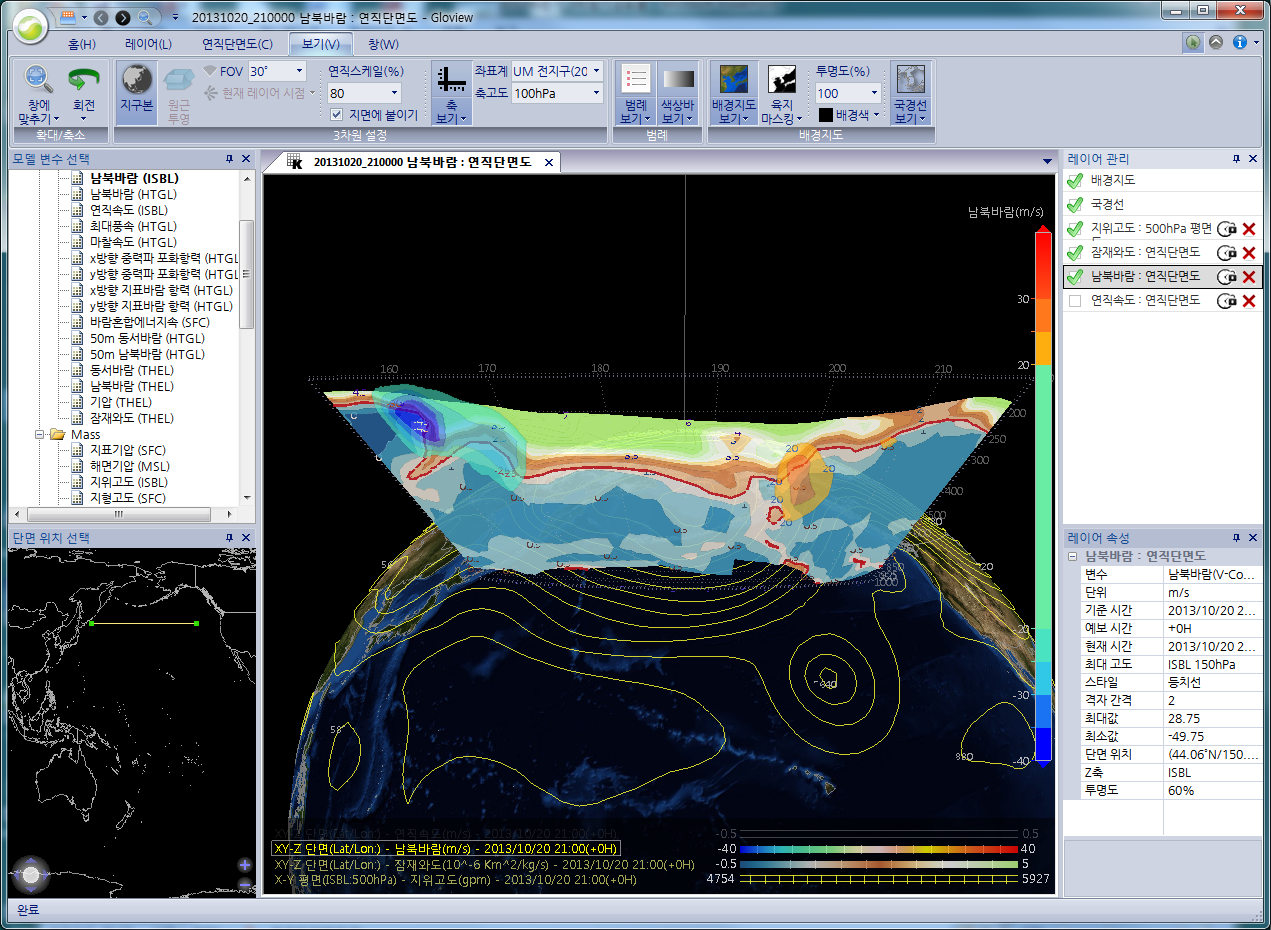 v<-20m/s
v>20m/s
1.5PVU
GTS display
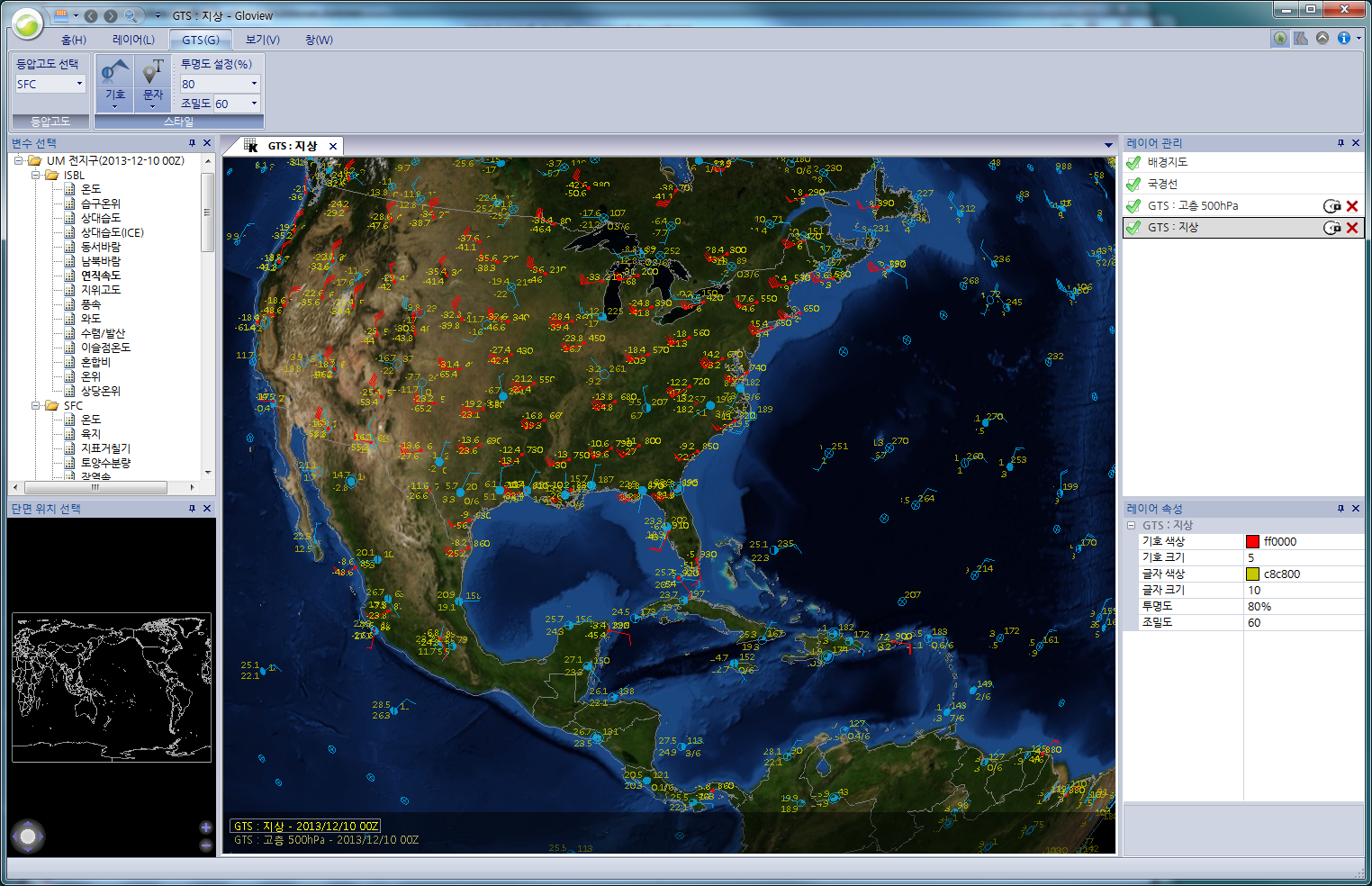 Skew T log P display
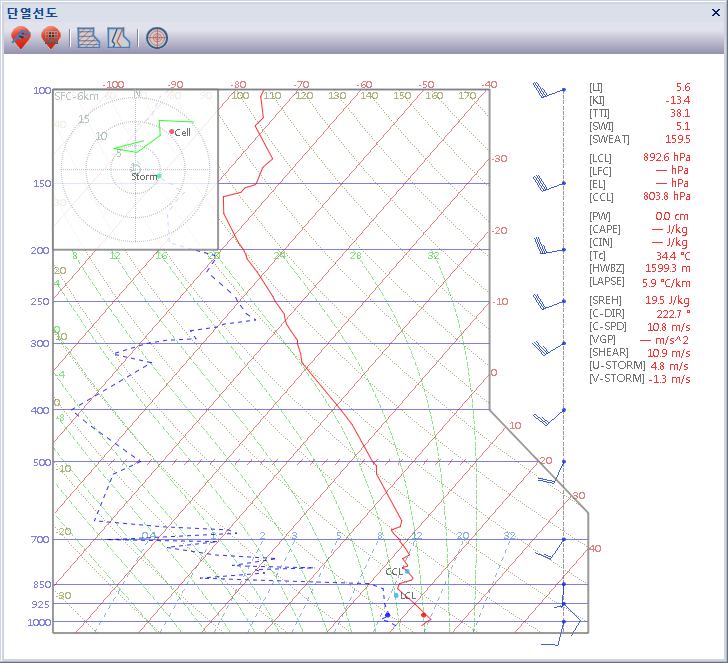 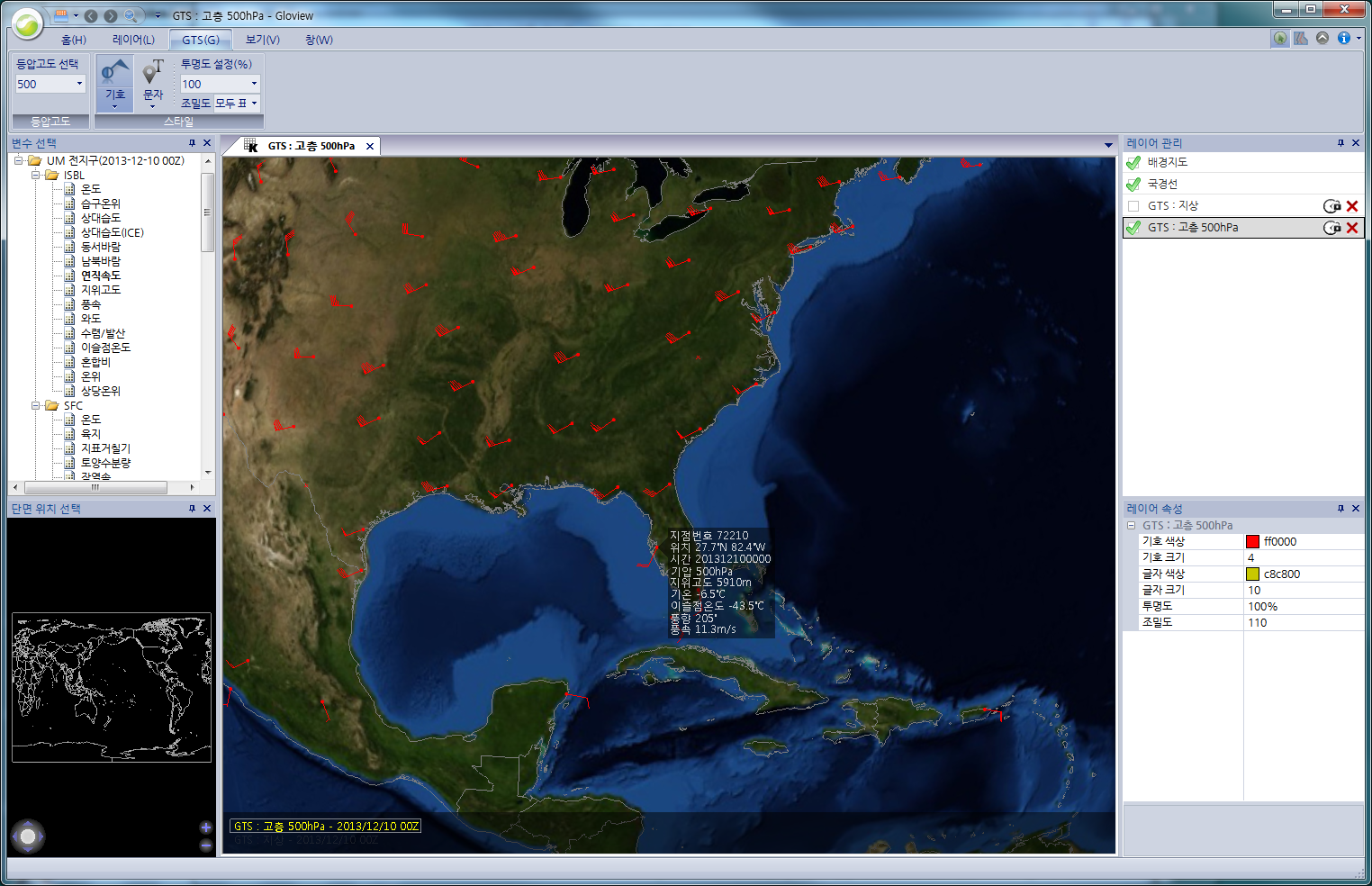 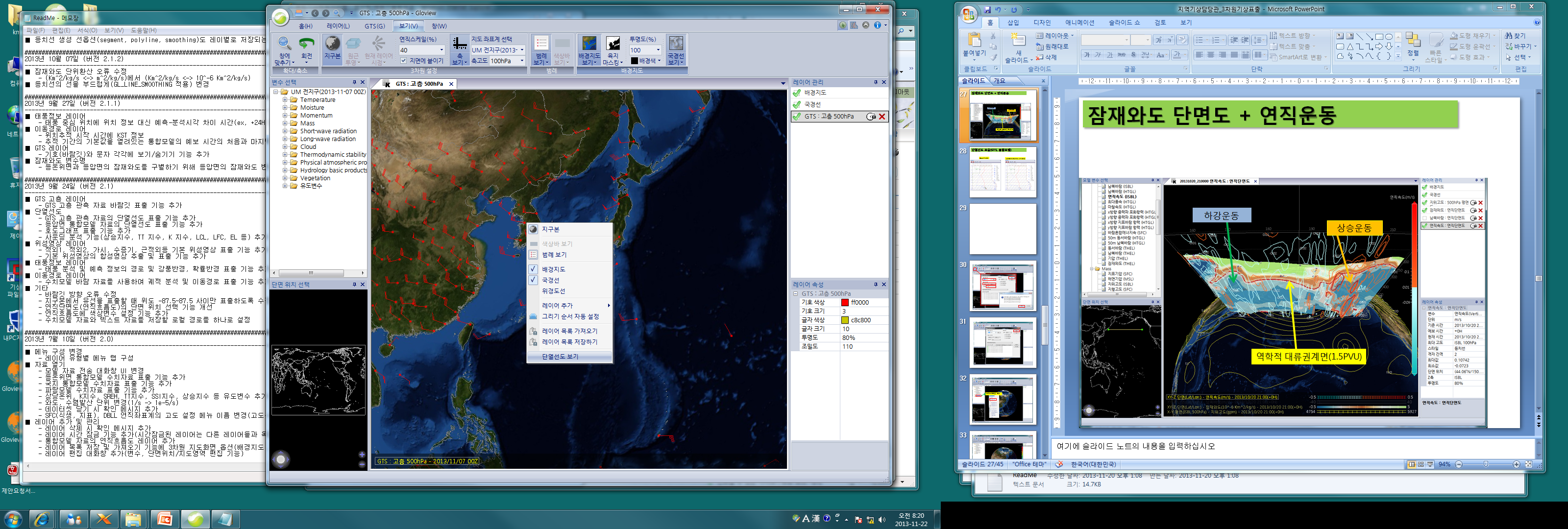 Distance learning
Distance learning
Korean government make it to reduce time of gathering education
Our division are doing distance learning more than 2 times per month
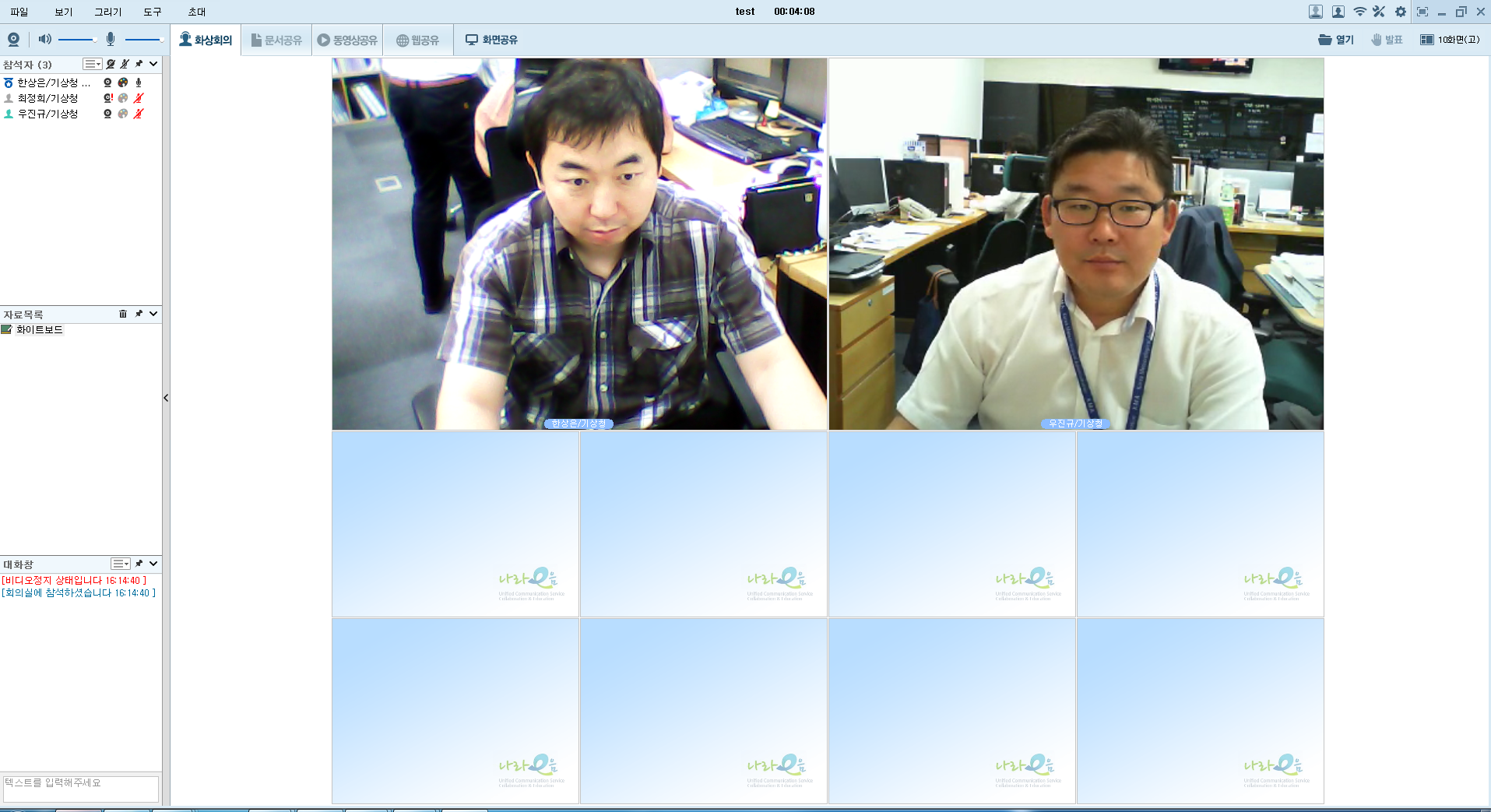 Use local network host
All officials can use this without the consideration of government department
Distance learning - functions
Concurrent connection is more than 100 persons
 Document sharing function
 Movie file sharing function
 Screen sharing function
 Various drawing tools
 Recording function, 
   after uploading movie file
Distance learning - topic
Learning topic 
    - analysis of HIW case study
    - introduce on the application method of new systems
            utilization method of programs
            meteorological information like theoretical principle
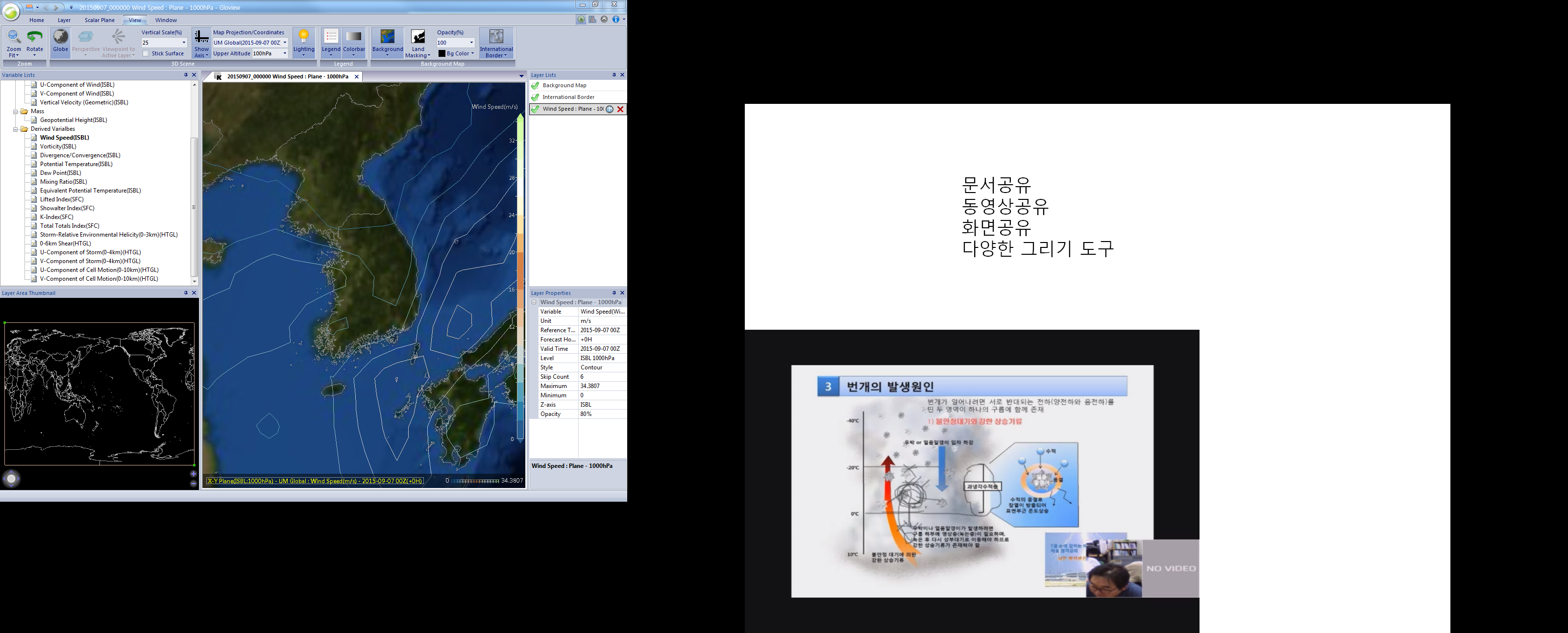 Thank you